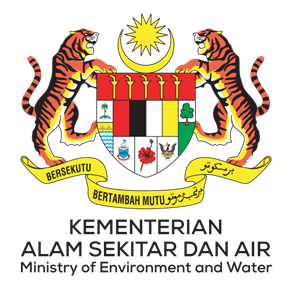 Country Report Malaysia
By 
Jamalulail Bin Abu Bakar
Head Of Delegation Malaysia
Outline
Members (Agencies) of the National Coordination Committee
Progress/Accomplishments towards NPOA
	Seascape, EAFM, MPA, CCA, Threatened Species
Challenges/Constraints Affecting Implementation
National Roadmap 2023
	Seascape, EAFM, MPA, CCA, Threatened Species
Potential Regional Program and Support Required
Publications
Members (Agencies) of the NCC
Progress – Seascape
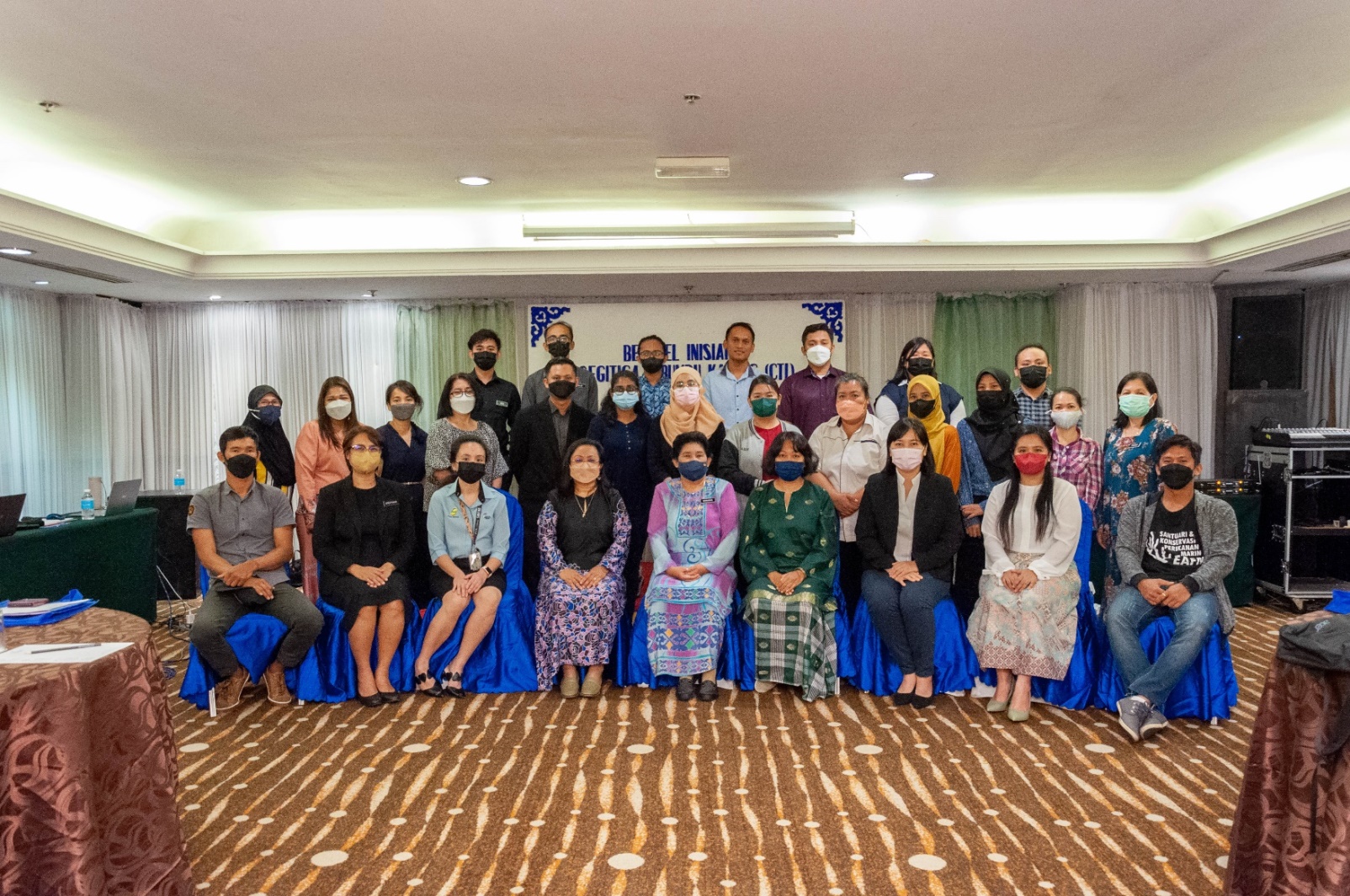 CTI-CFF National Programs:
Coral Triangle Initiative Workshop for Stakeholders
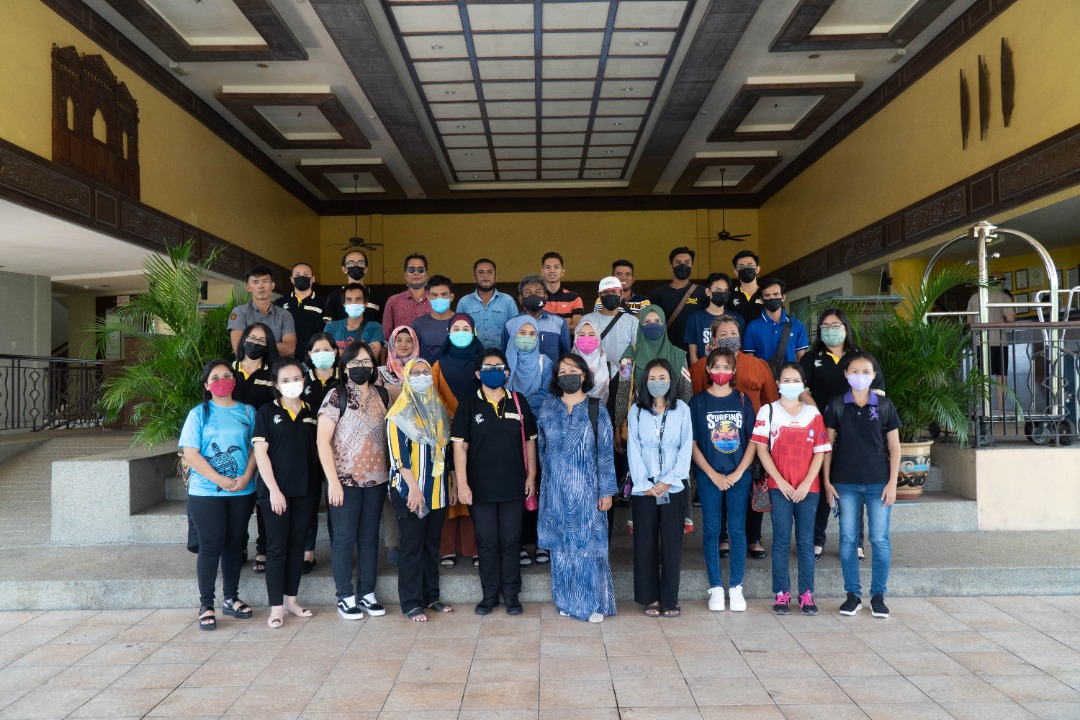 Progress – EAFM
CTI-CFF National Program
Capacity Building for EAFM 
Conducted on 25 – 27 October 2022  (19 executive-level trainees)

2. “Program Pendekar Laut”
Program conducted on 27 – 28 September 2022 in Kg. Simunul, Semporna
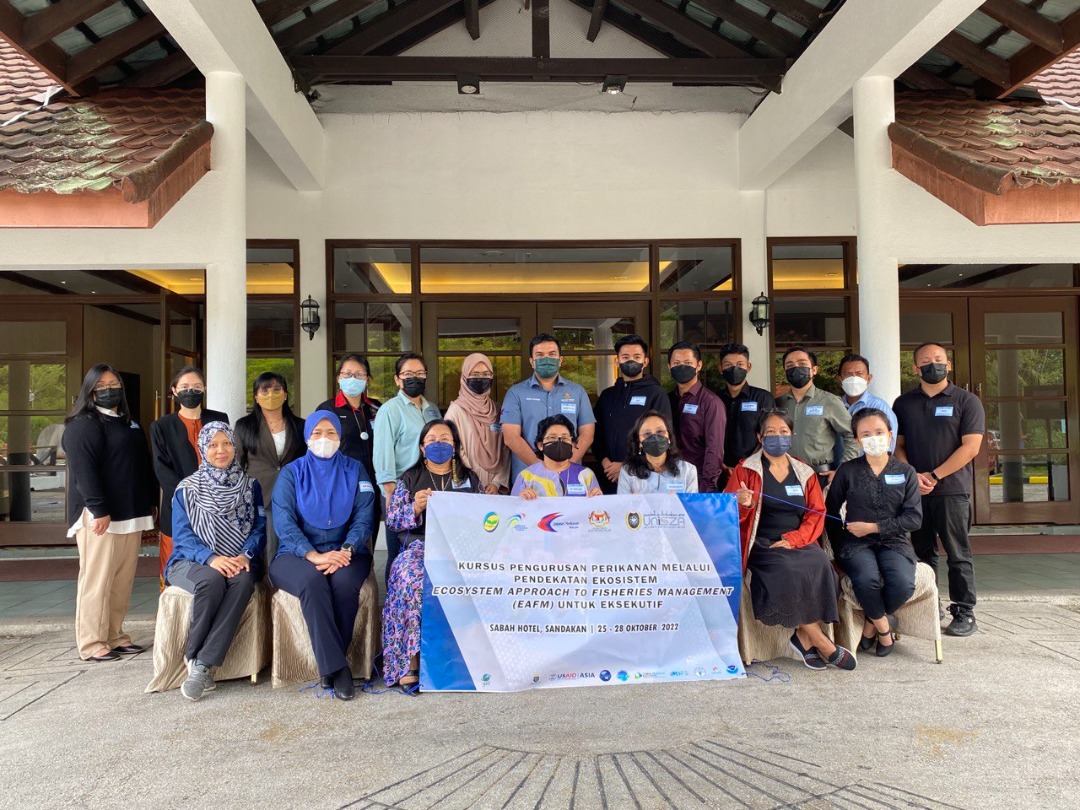 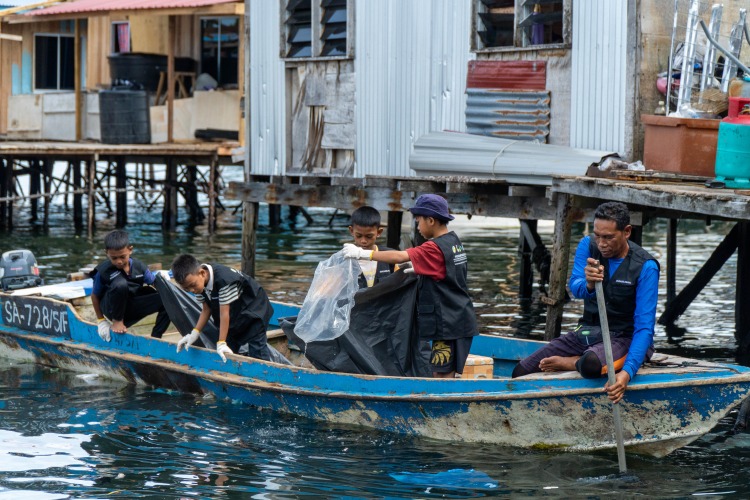 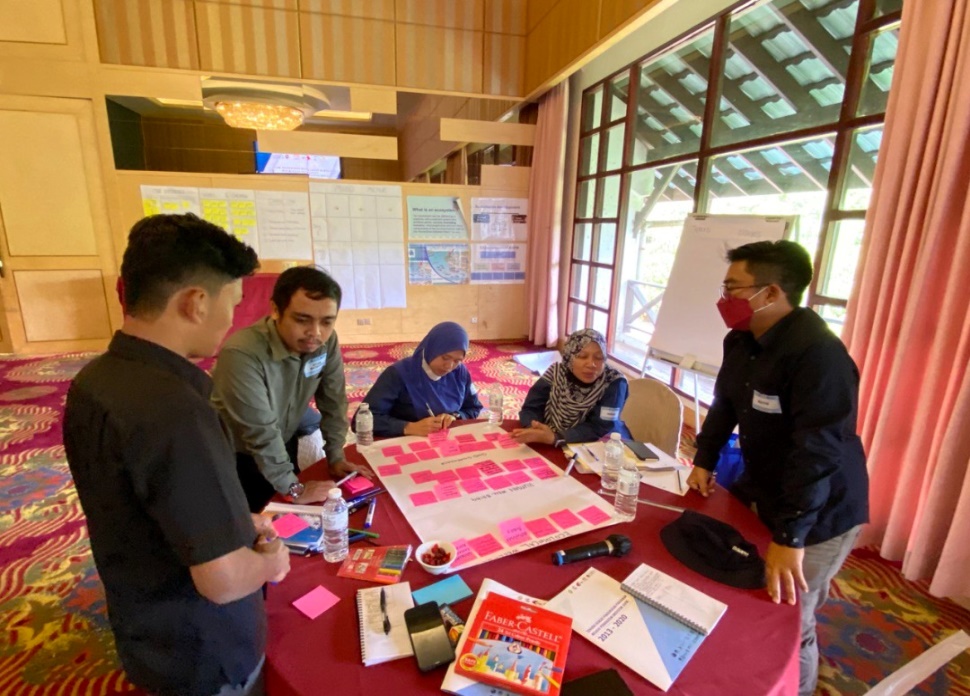 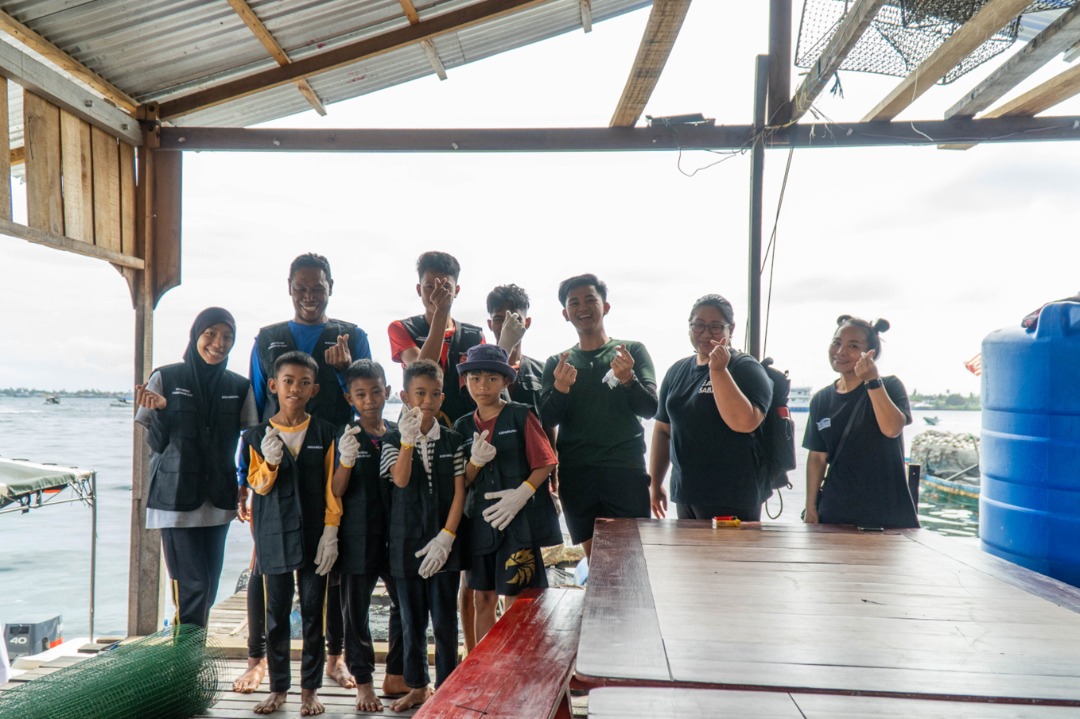 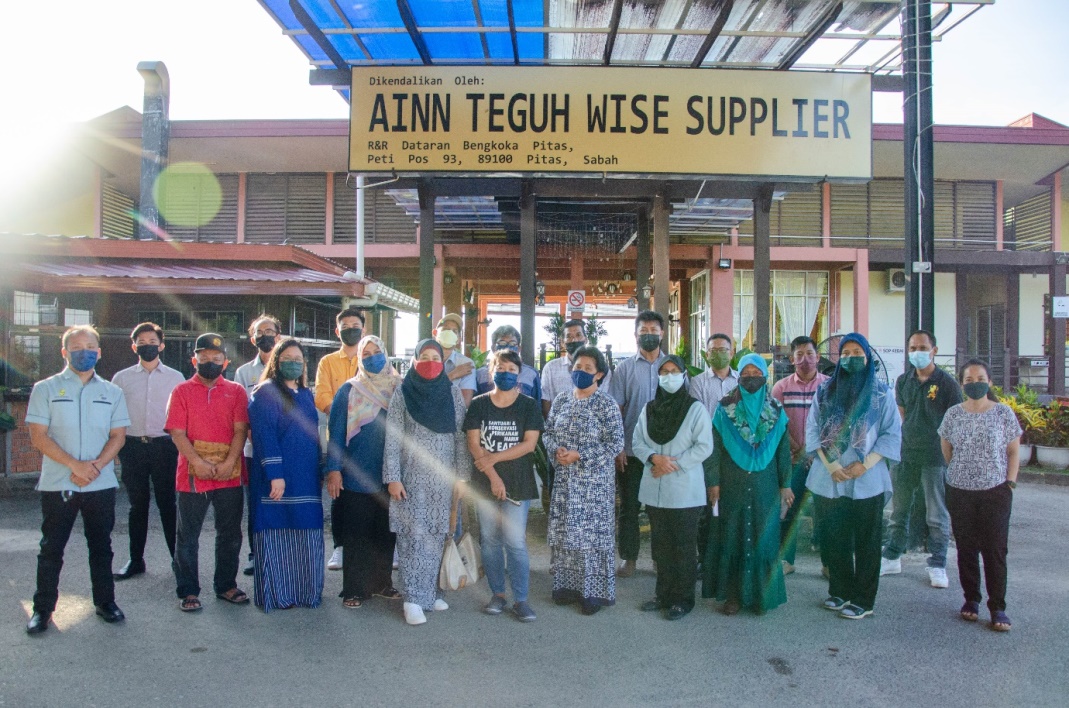 Progress – EAFM
Activities Related to CTI-CFF Goals with Different Budget
EAFM Marine Conservation Awareness Program for two (2) Secondary Schools 
Three (3) EAFM Marine Conservation Workshop for Stakeholders
EAFM Global Classroom 2.0
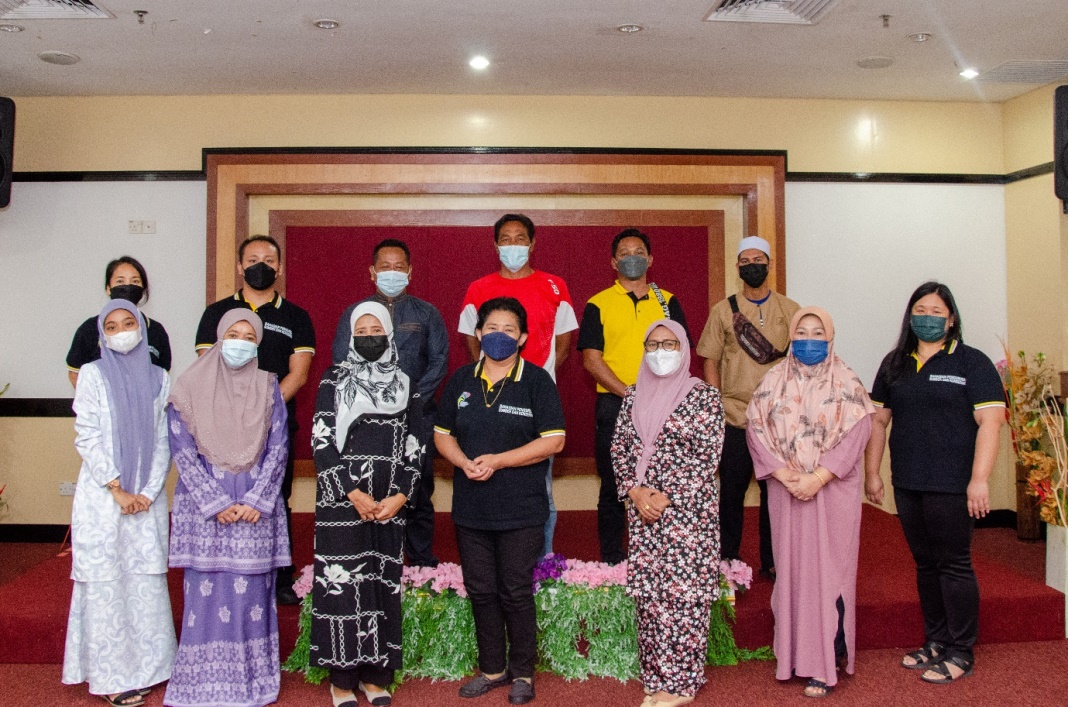 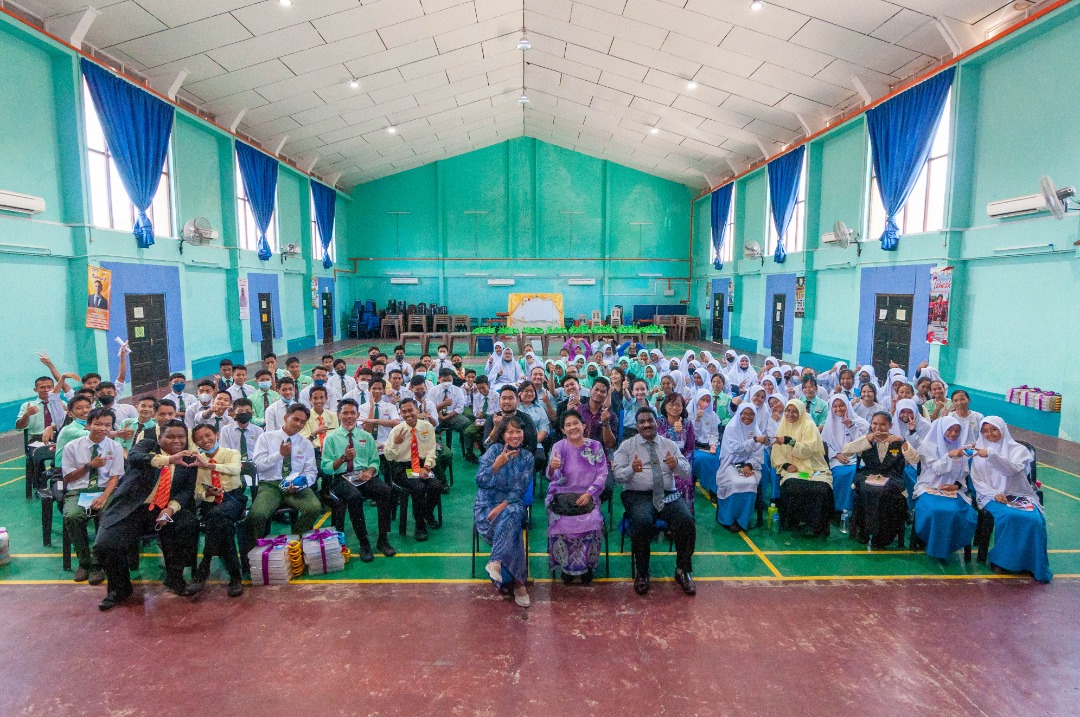 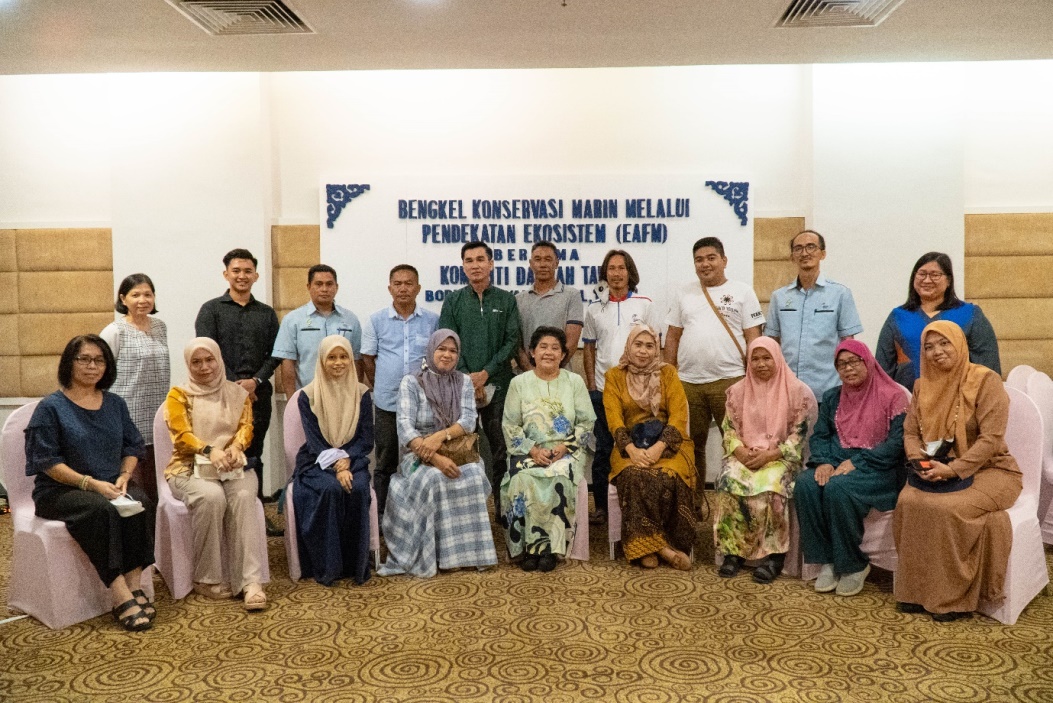 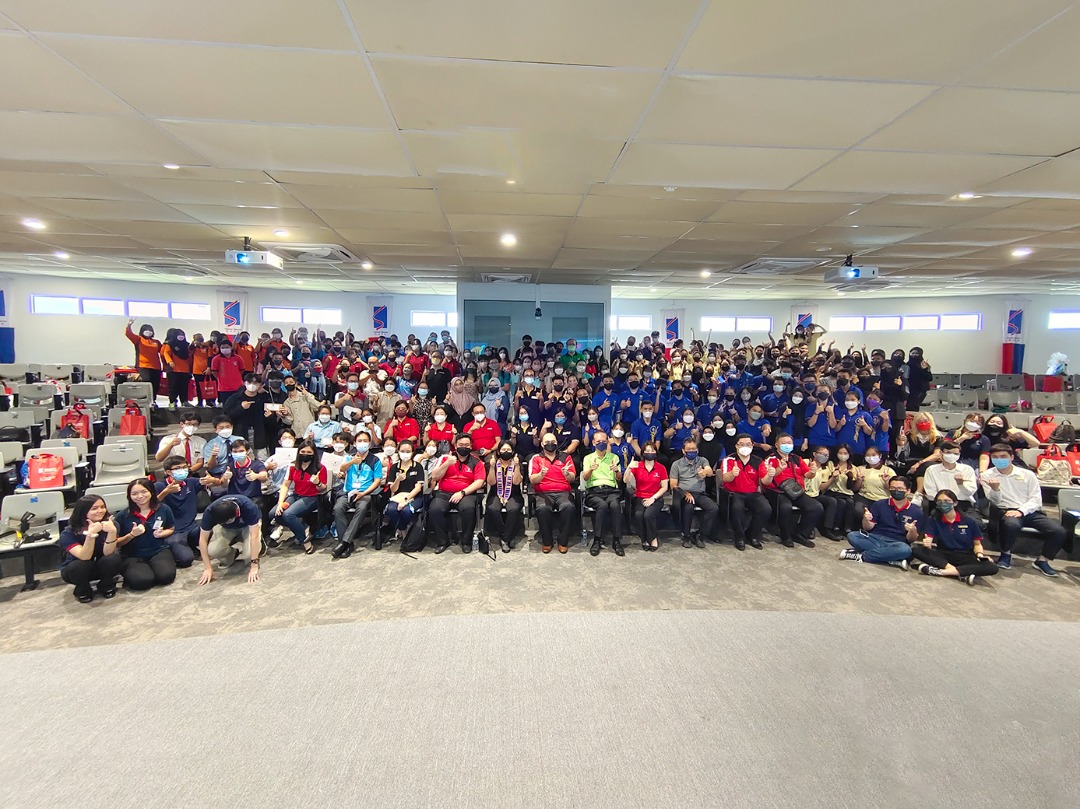 Progress – MPA
CTI-CFF National Programs:
Preliminary Study for Coastal Vulnerability at the Selected Marine Parks Islands of Sabah (Action 18)
Mobilization of state stakeholders to investigate reports of diseased sharks in Sipadan Island Park (Action 17 & 18)
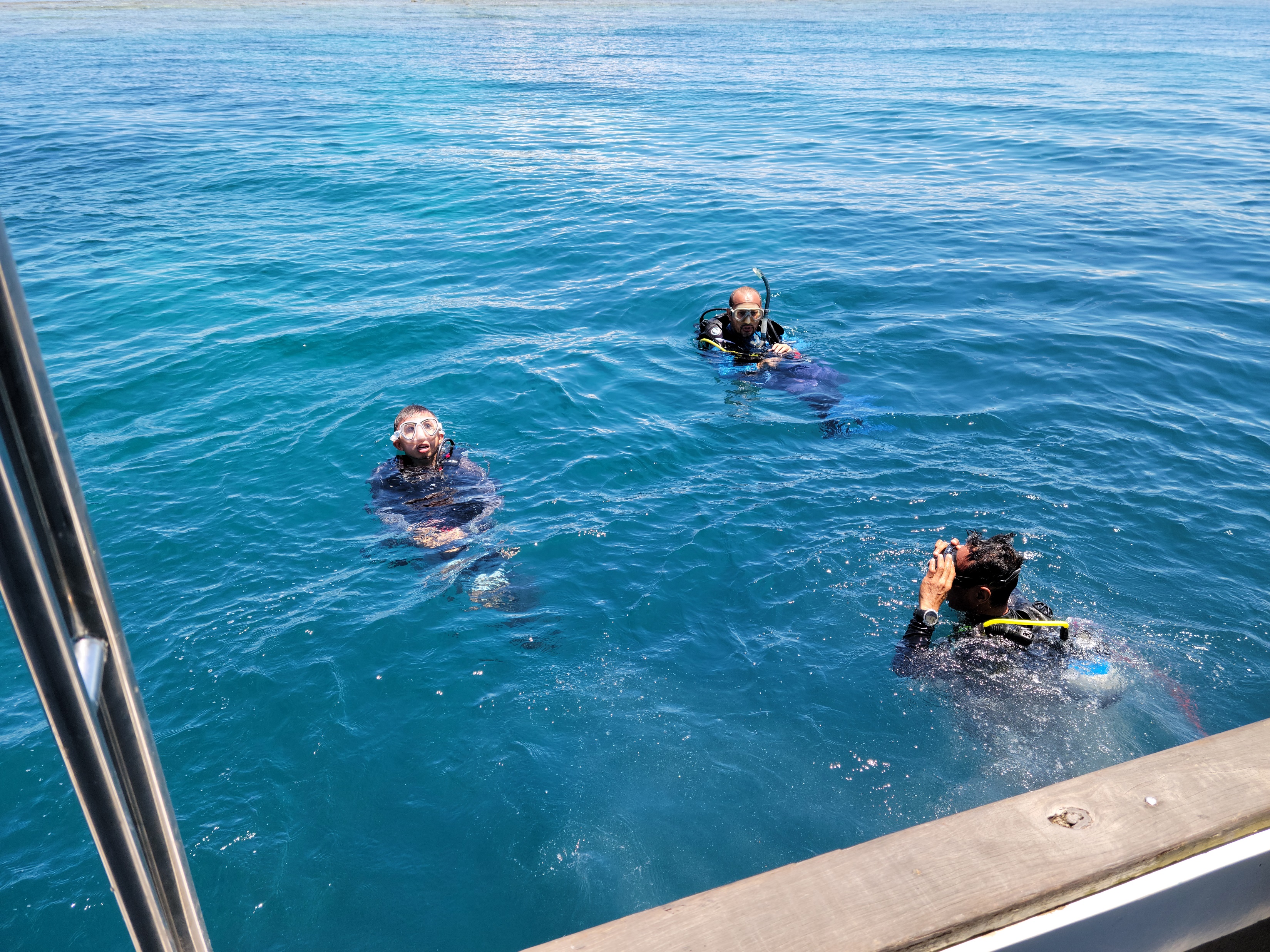 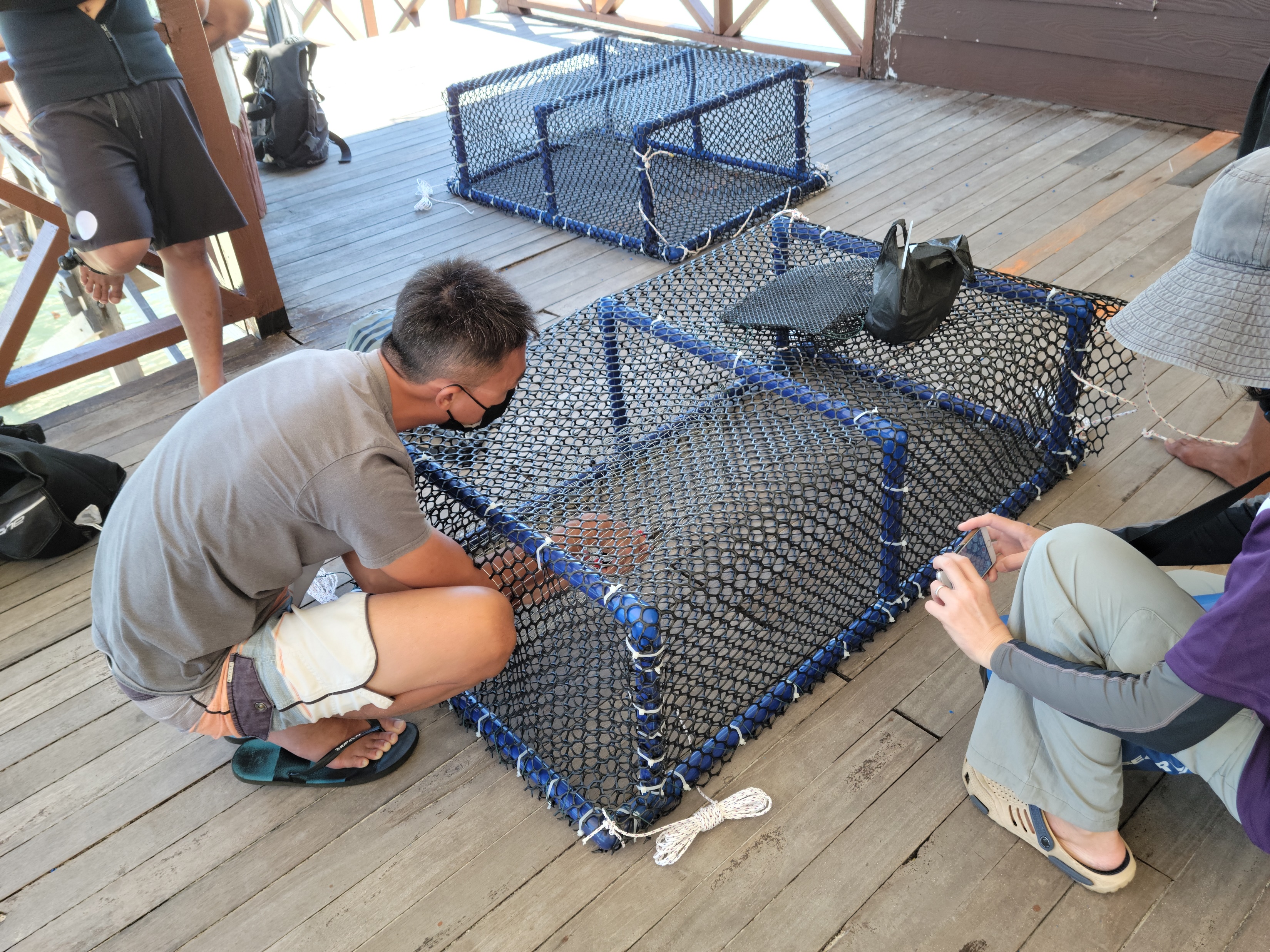 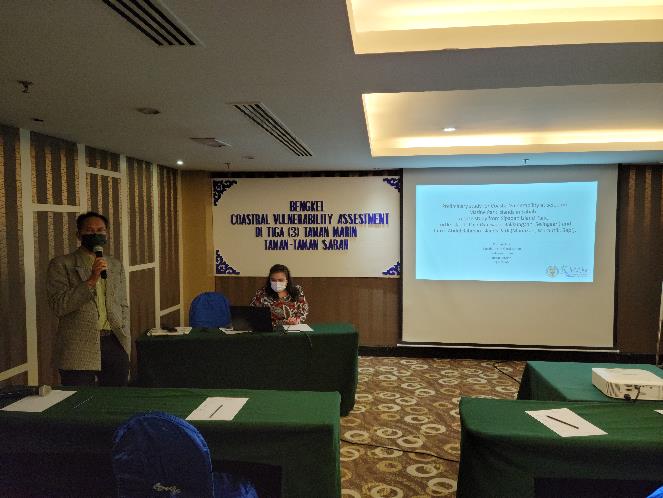 Activities Related to CTI-CFF Goals with Different Budget
Gazettement of Lima Group of Islands
Gazettement of Darvel Bay Park
Development of Labuan Marine Park Management Plan
The establishment of Fisheries Refugia Sites
P.Polyphagus refugia in Johor East
P.Monodon refugia in Kuala Baram, Sarawak
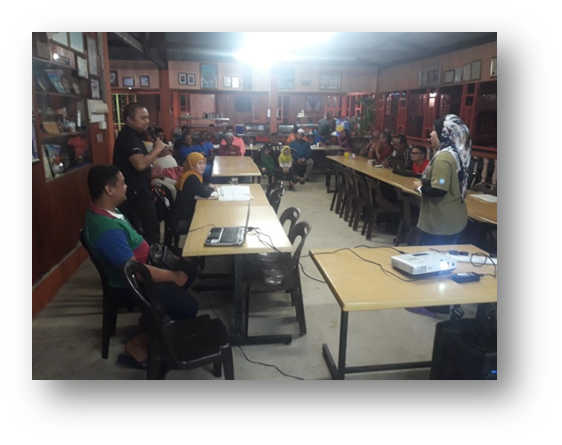 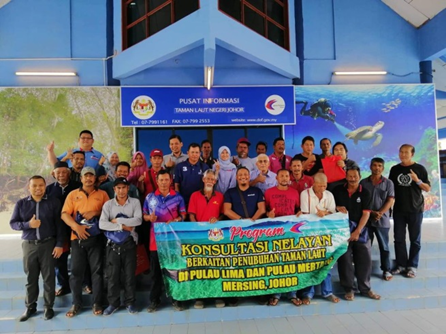 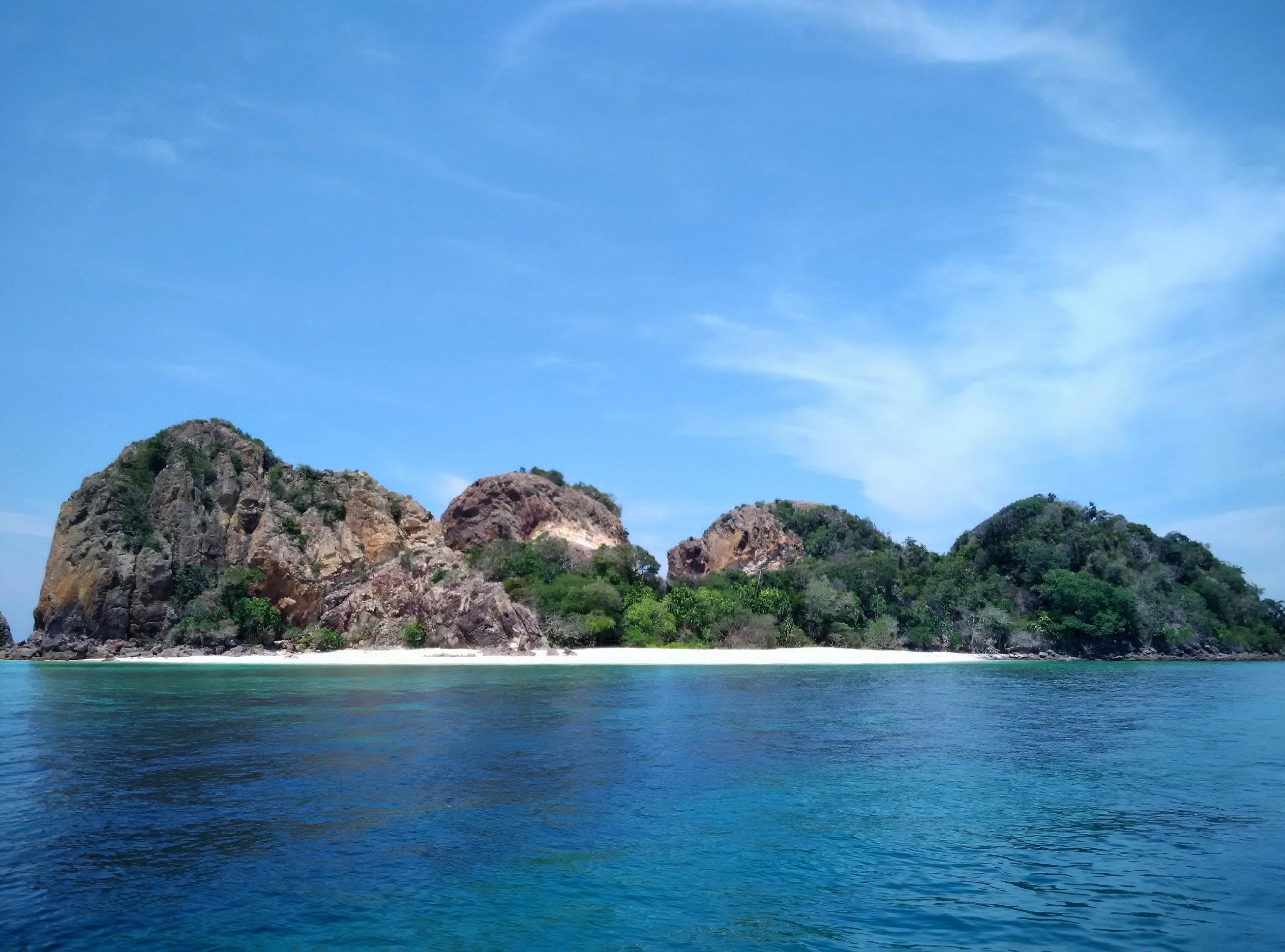 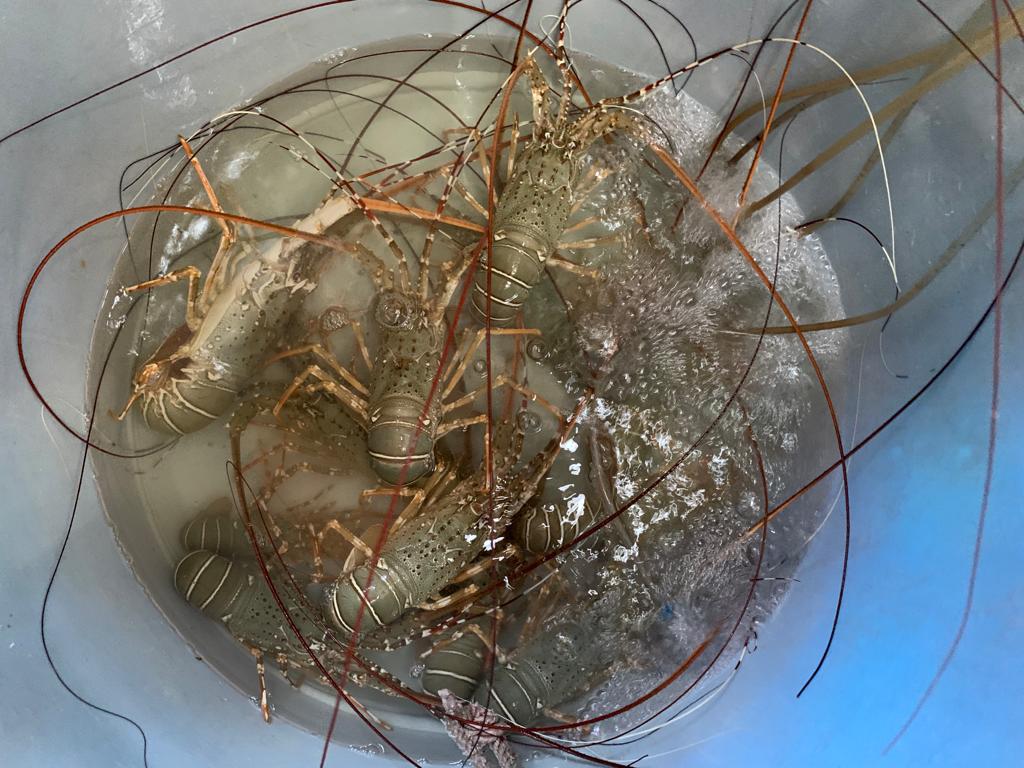 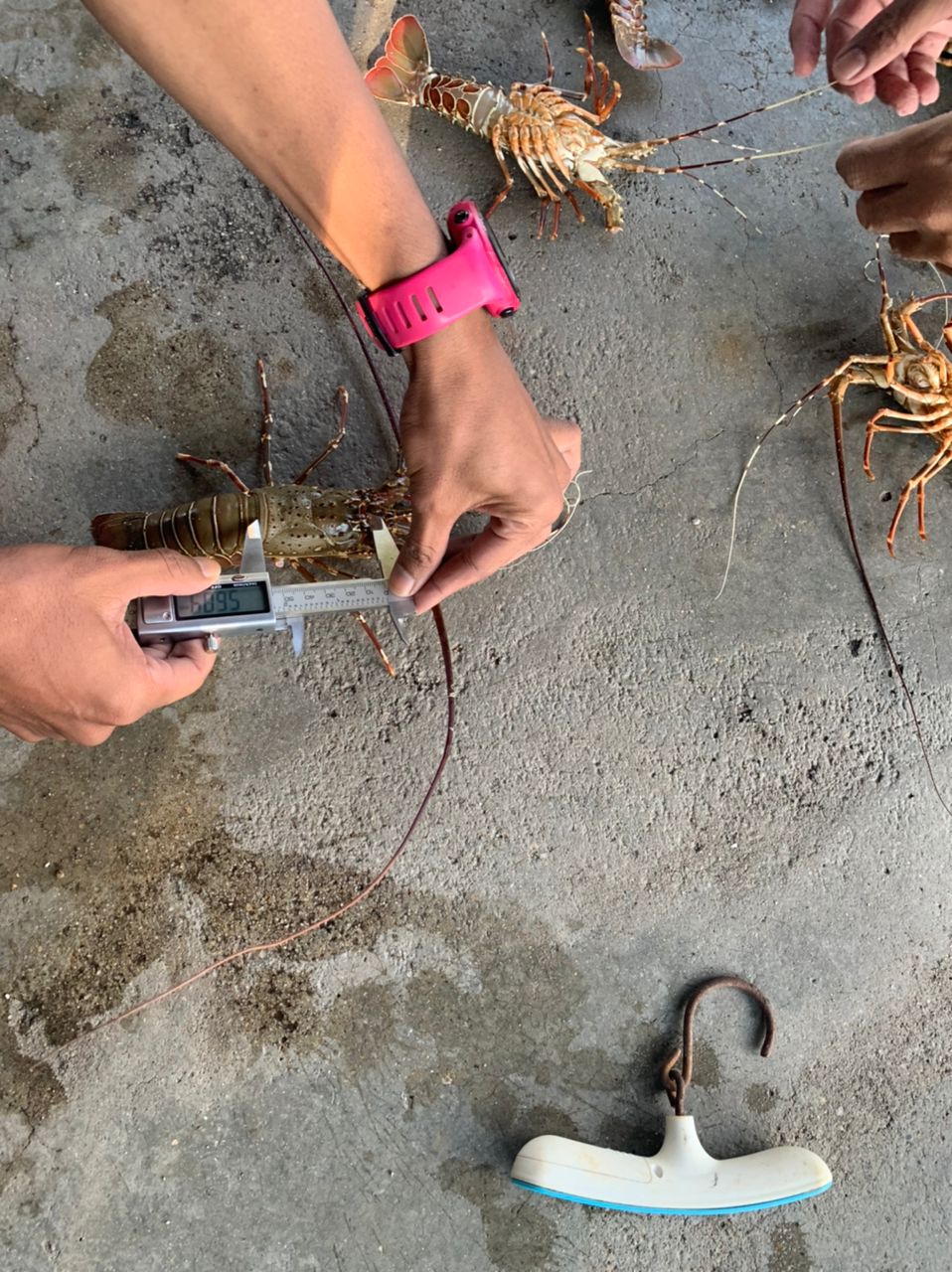 Activities Related to CTI-CFF Goals with Different Budget
Coral Frame Adoption Programme
Junior Park Ranger Series: Ocean Explorer
Inception Workshop: Sabah Mangrove Action Plan
Learning Exchange Workshop For CTI-CFF between MPAs of the Atlantic and Southeast Asia, Kota Kinabalu (Sabah-Malaysia)
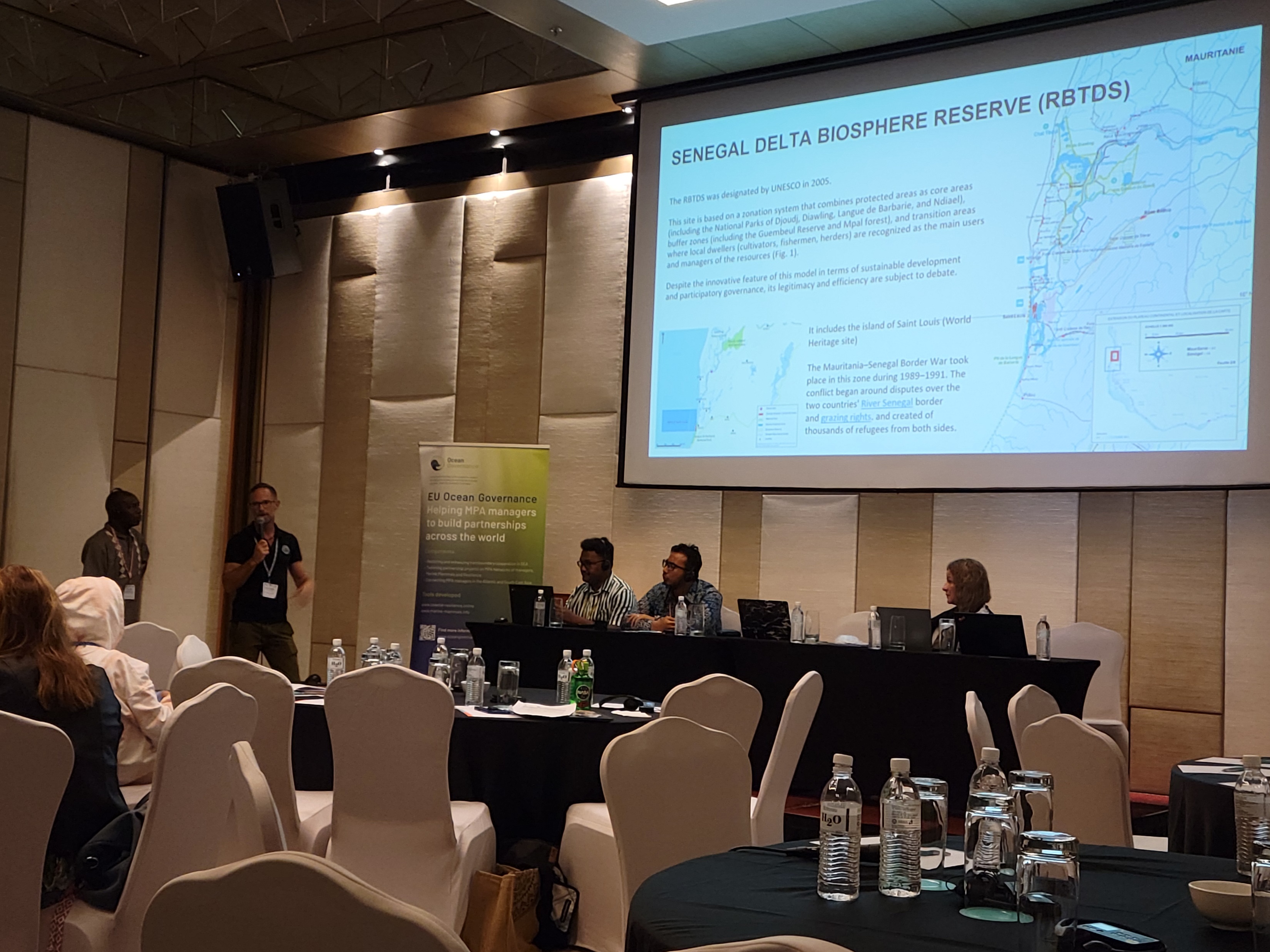 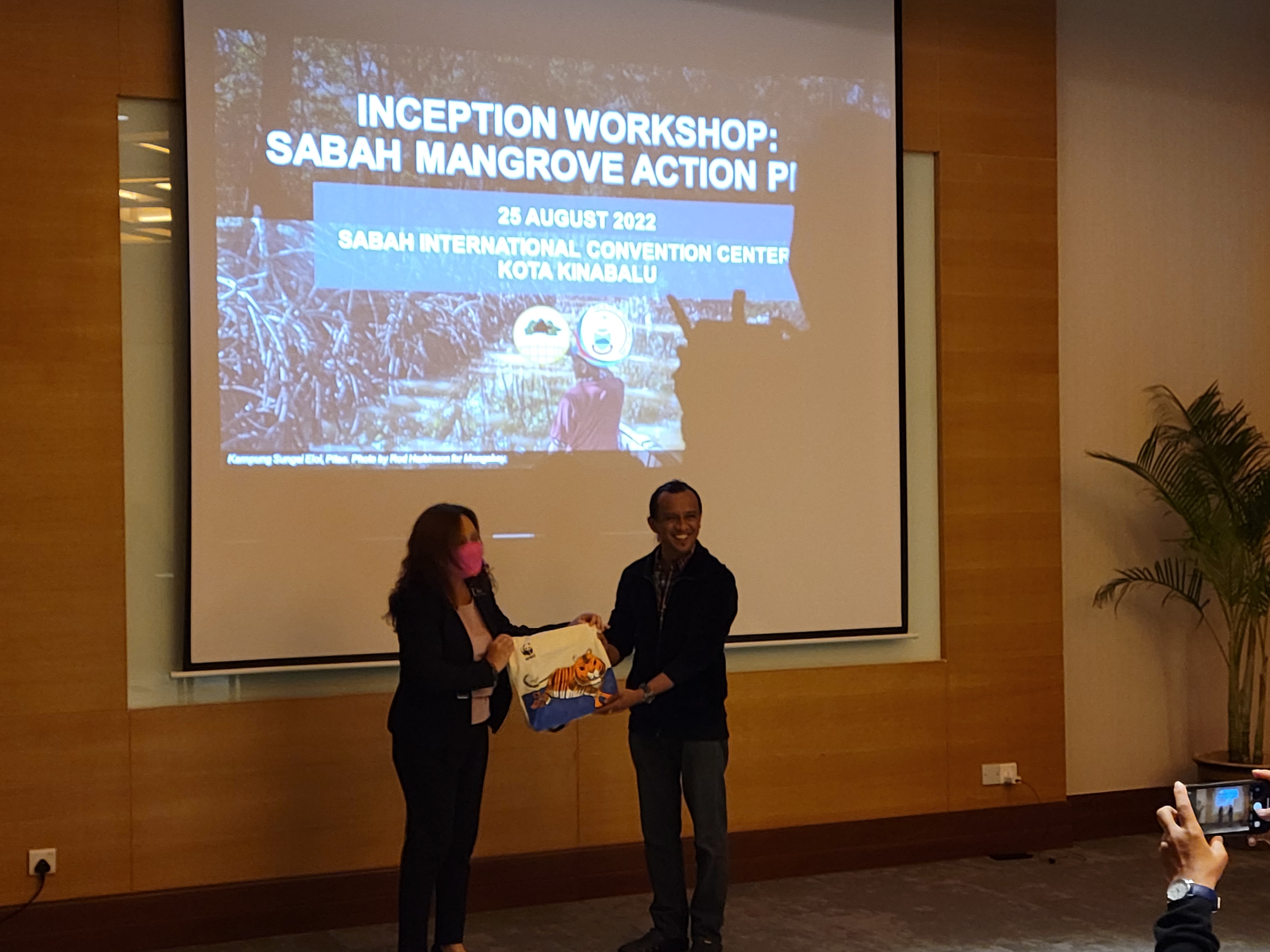 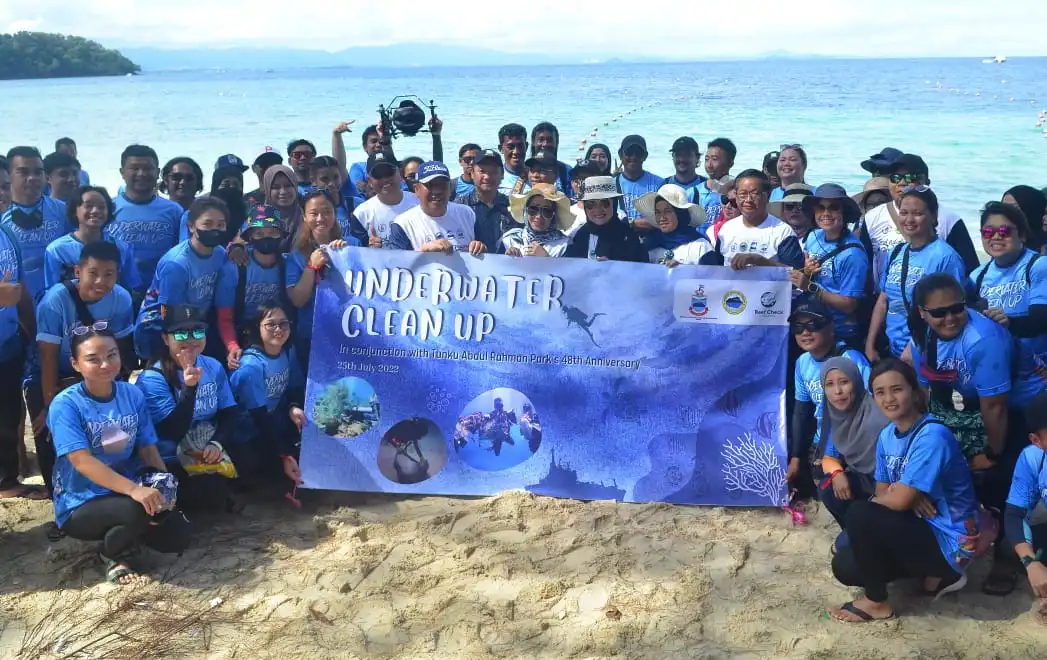 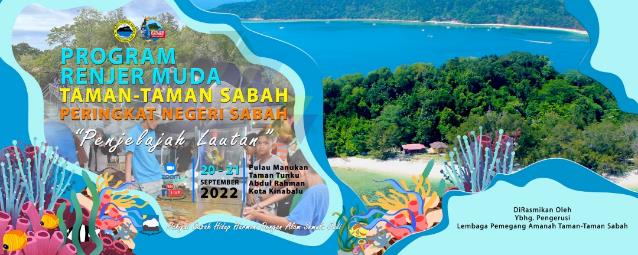 Progress – CCA
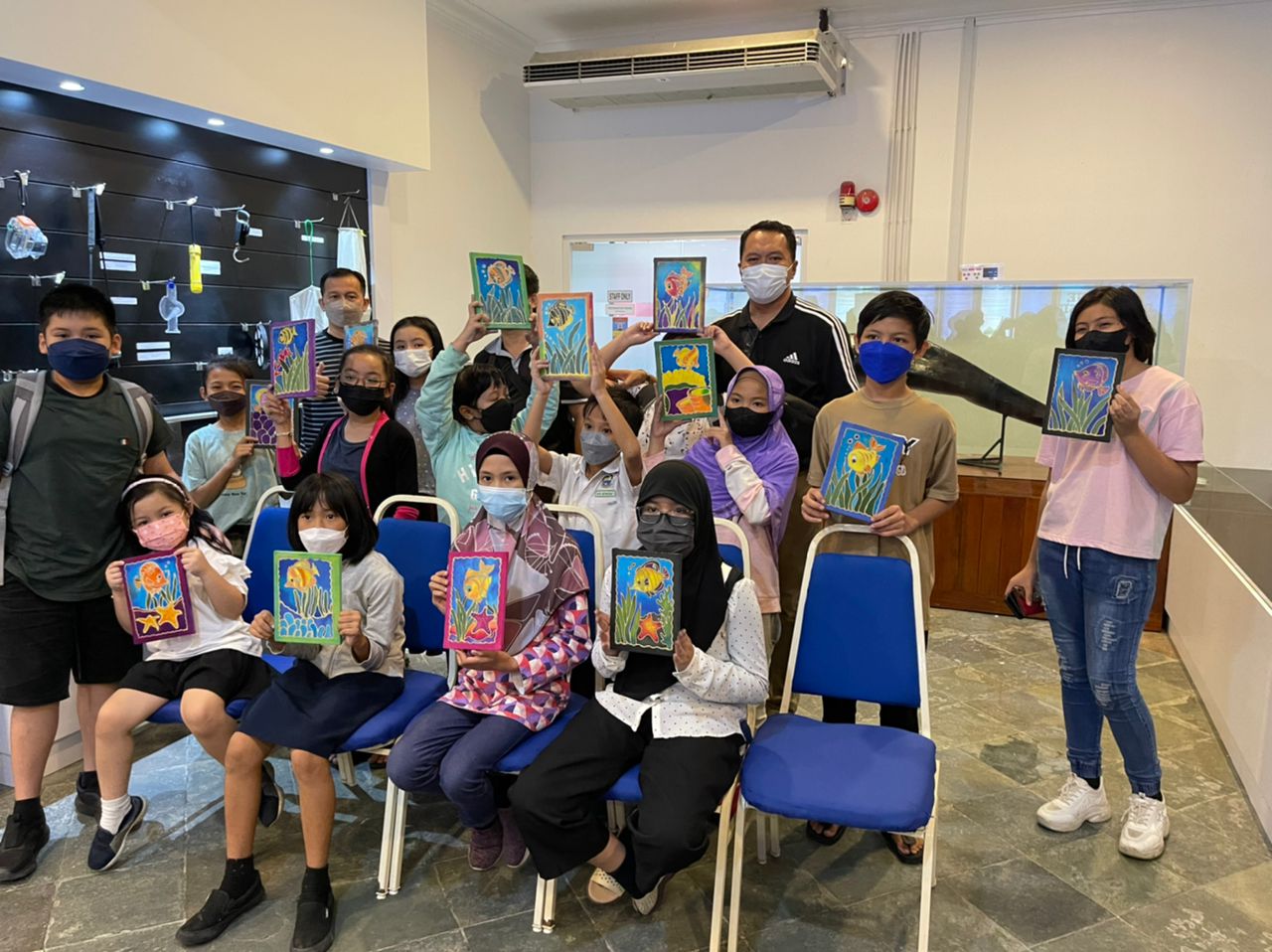 CTI-CFF National Programs:
World Oceans Celebration’ (World Oceans Day, Coral Triangle Day, World Sea Turtle Day) 2022
Ocean Health and Climate Change Exhibition
Blue Carbon: Kesedaran Rumput Laut
Webinar Coral Triangle Day: Blue carbon
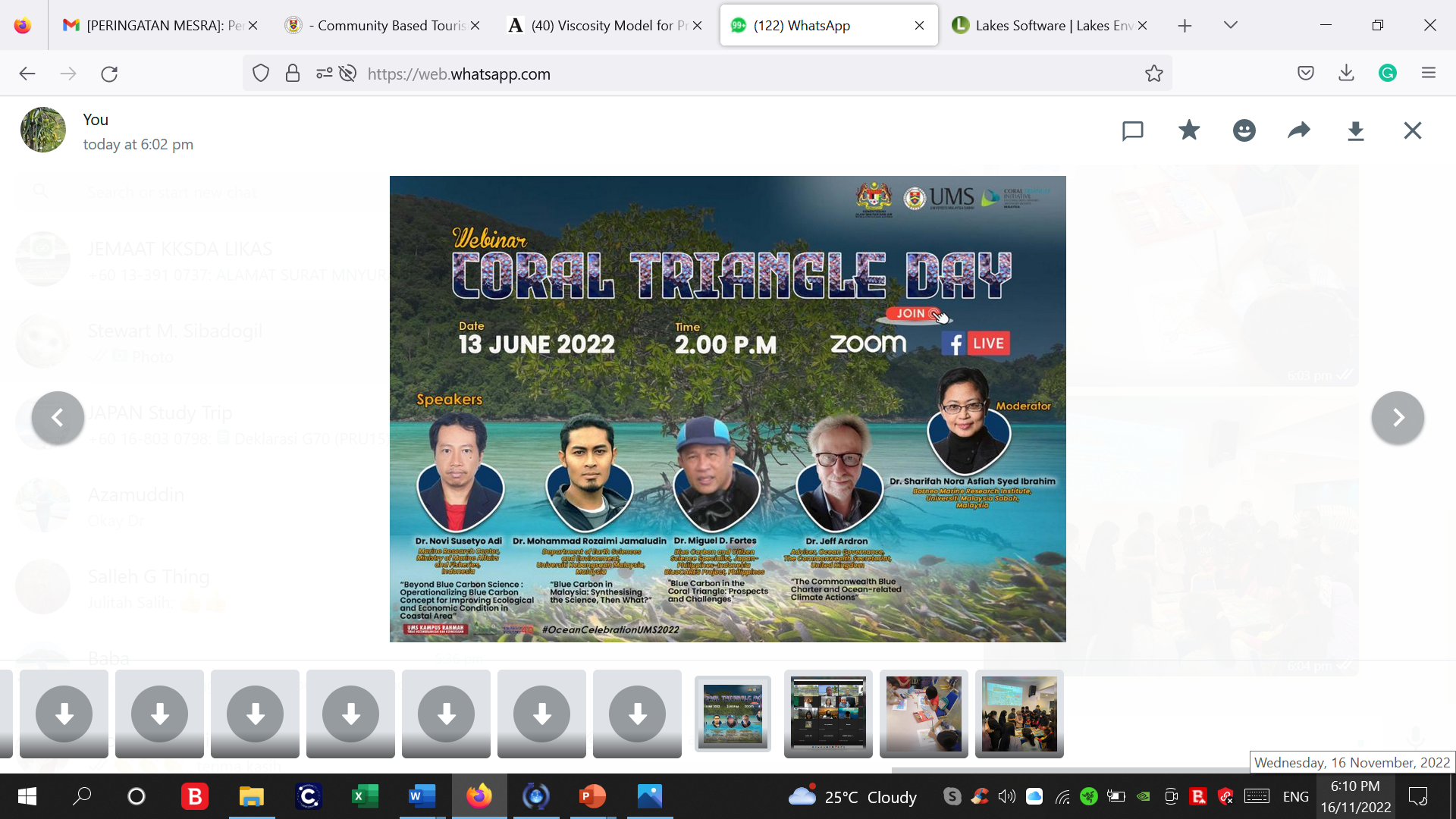 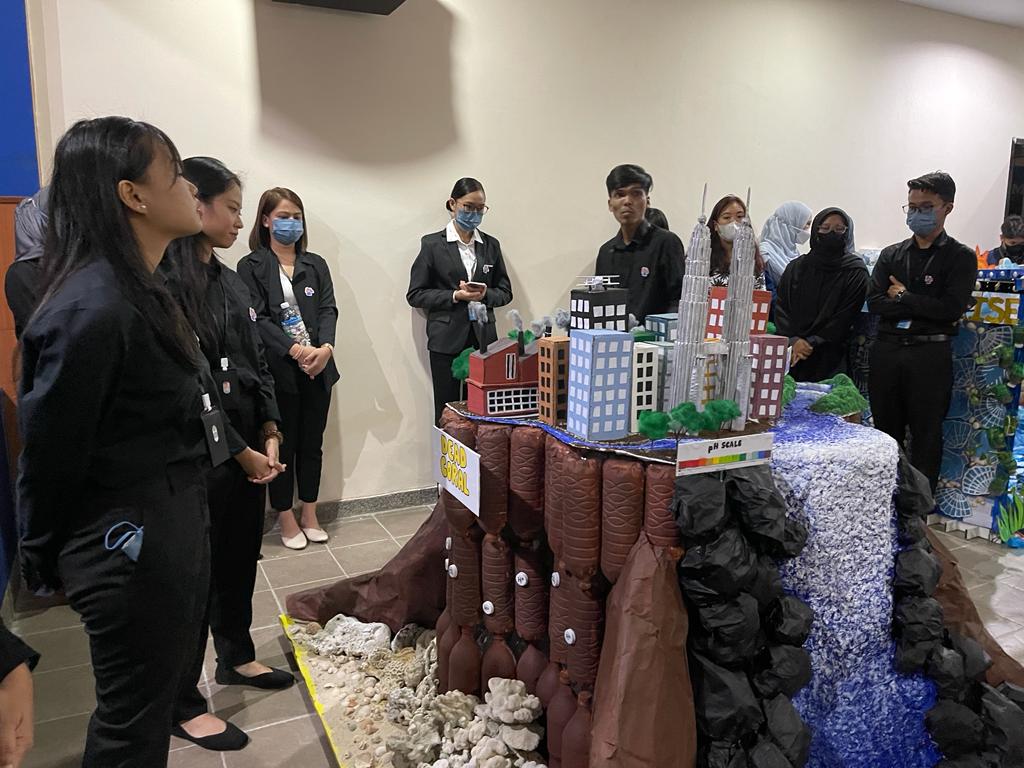 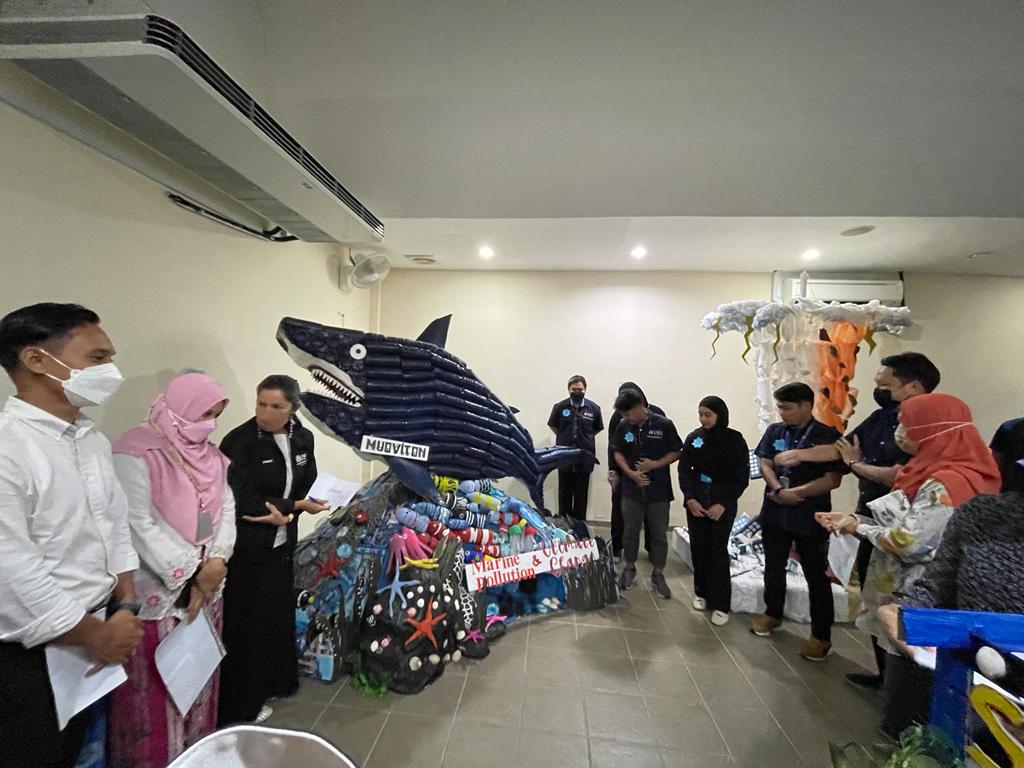 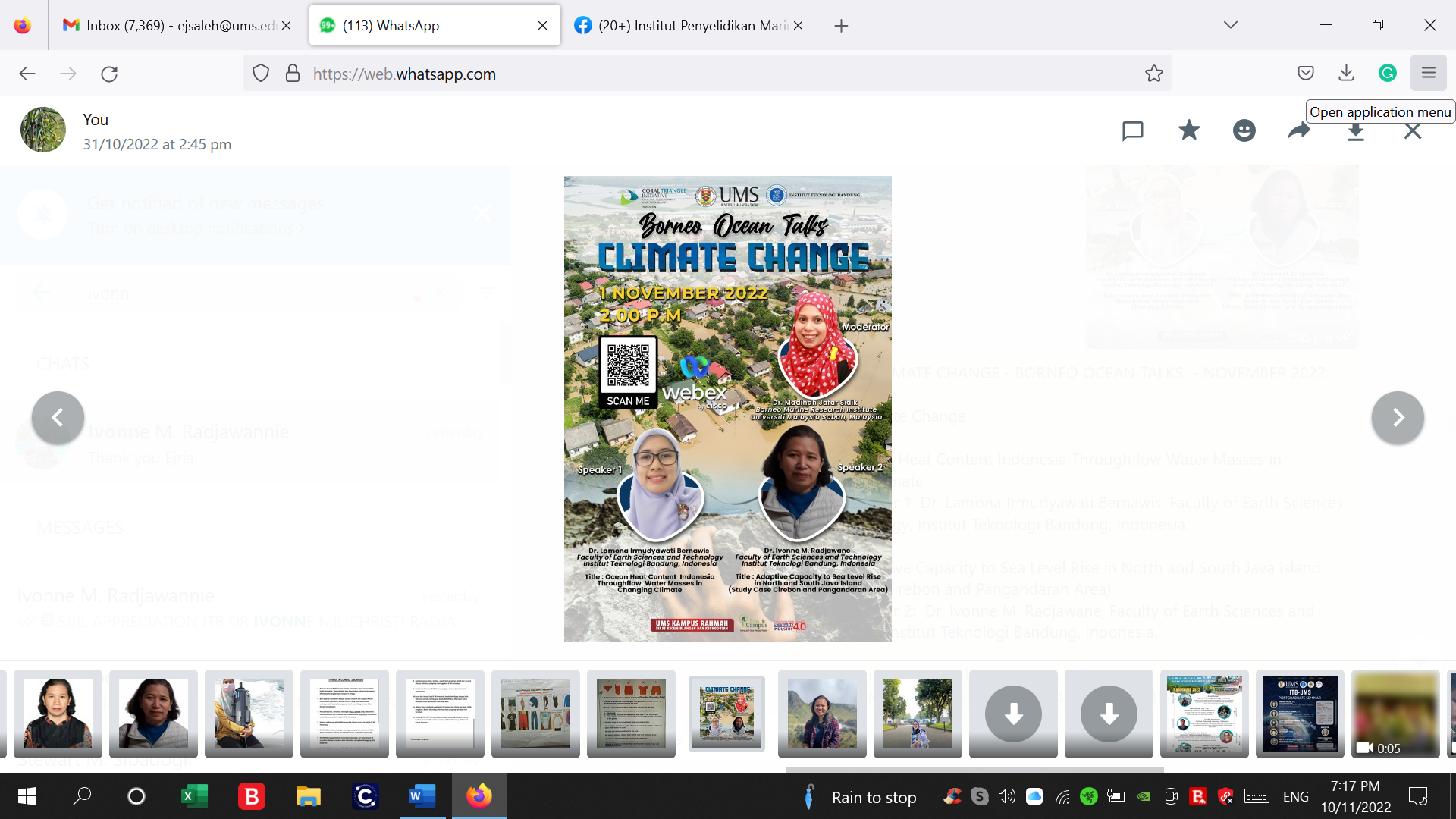 Progress – CCA
2. CTI University Partnership Program 
Borneo Ocean Talks Webinar: climate change
Training: Marine optics and ocean color in changing climate
Borneo Ocean talks Webinar: Marine science and climate change
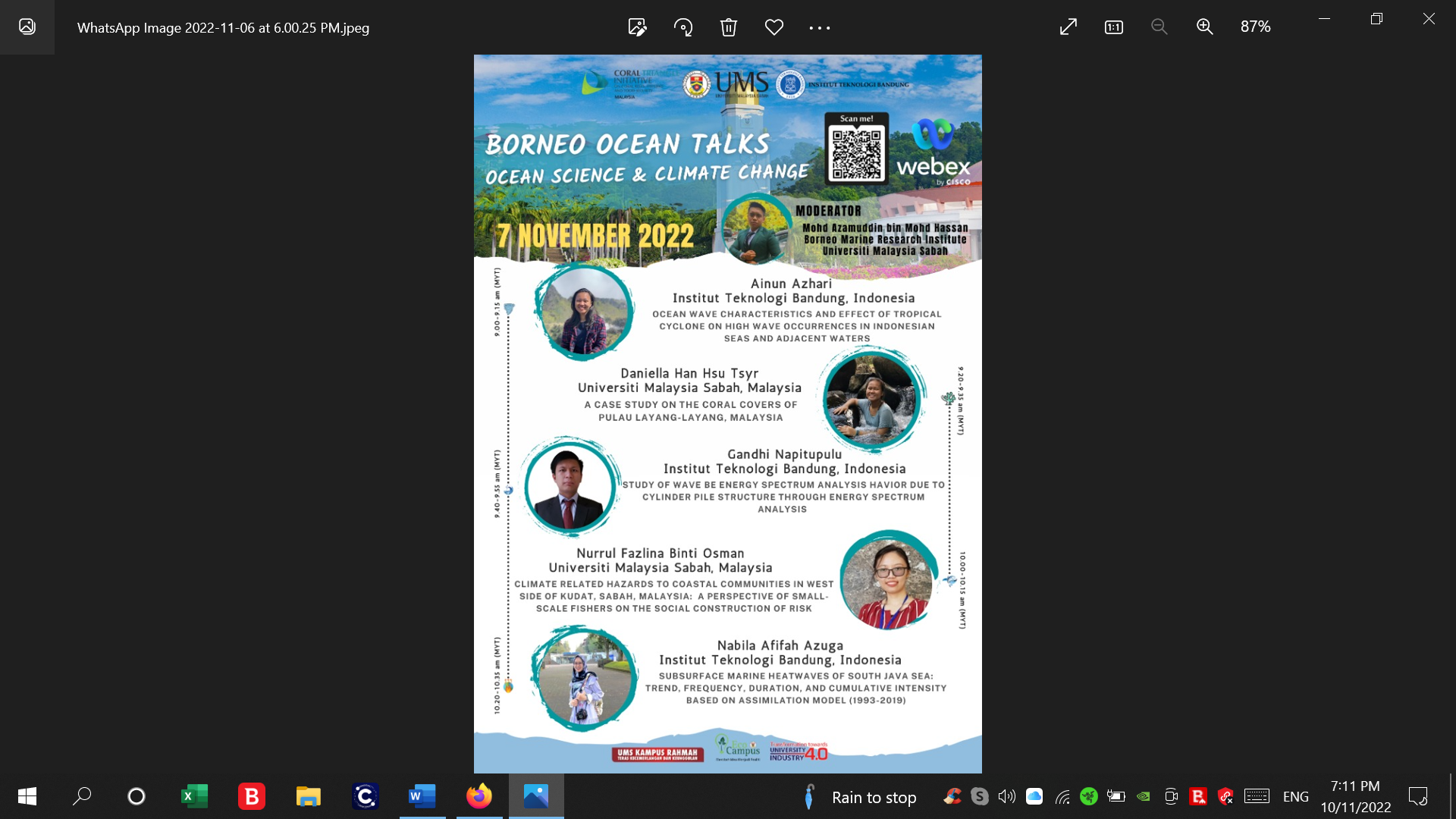 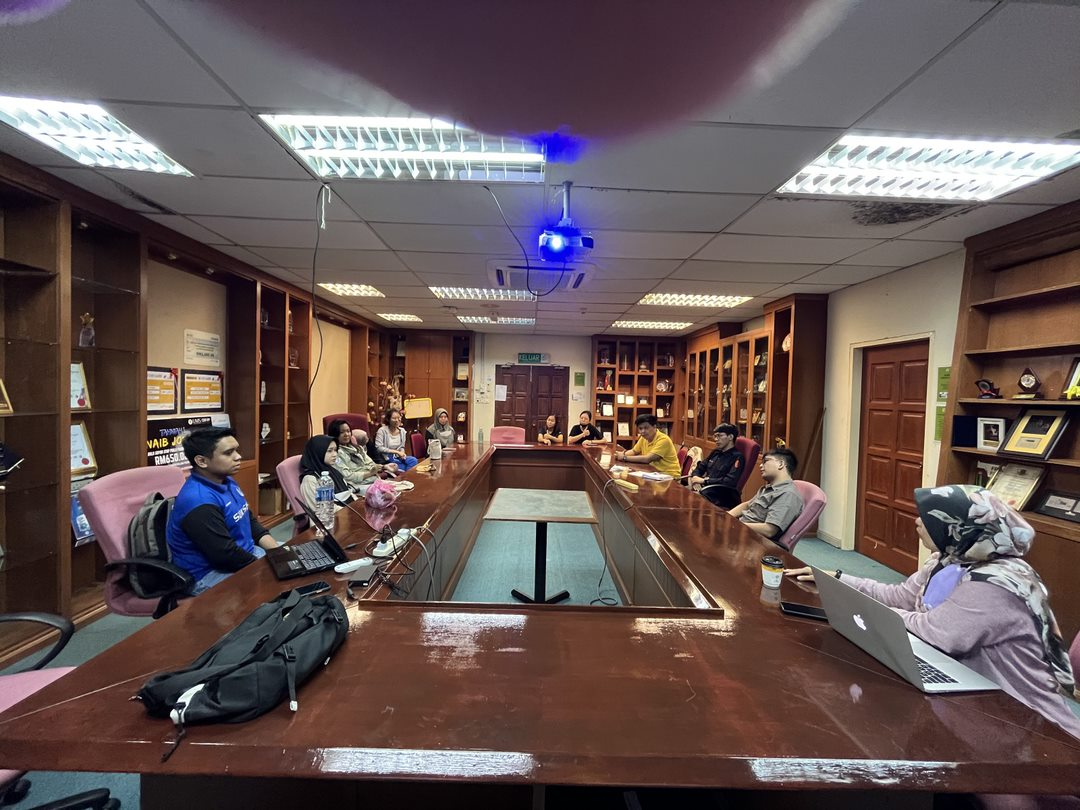 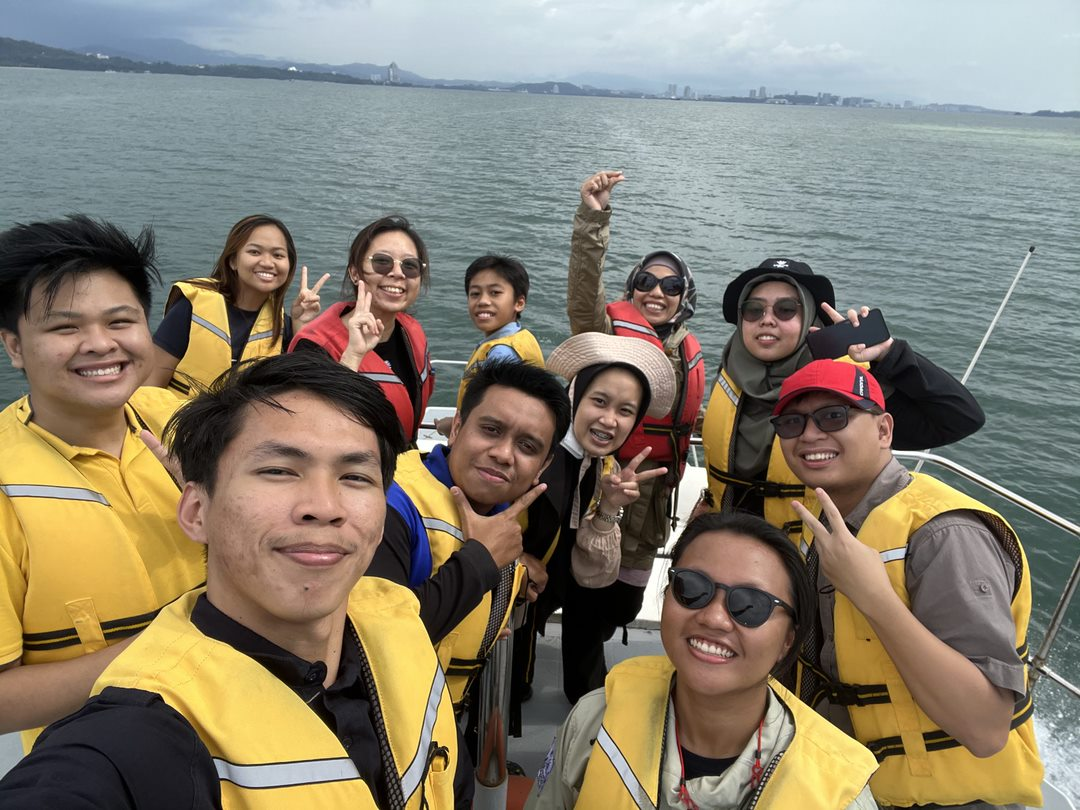 Progress – Threatened Species
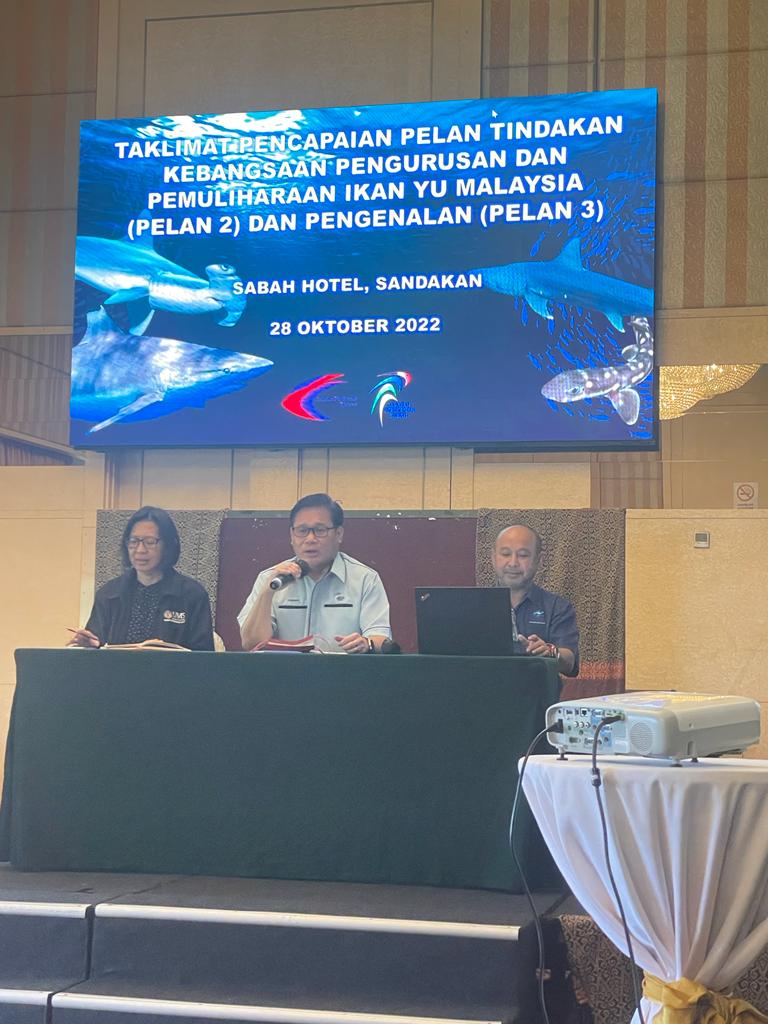 CTI-CFF National Programs:
3rd  NPOA of Shark Consultation and Engagement with local stakeholders in Sandakan, Sabah
Assessment of Threatened Species 
Sharks and rays data collection
Updated  study of the dugong population status 
Sea turtle data collection (landing, egg hatchling) in Malaysia 
Policies and management
NPOA Dugong Revision and drafting of NPOA Dugong Plan 2
NPOA Sea Turtle Plan 2 drafting
Finalize the draft of NPOA Sharks Plan 3
Review Standard of Procedure of Sea Turtle Management
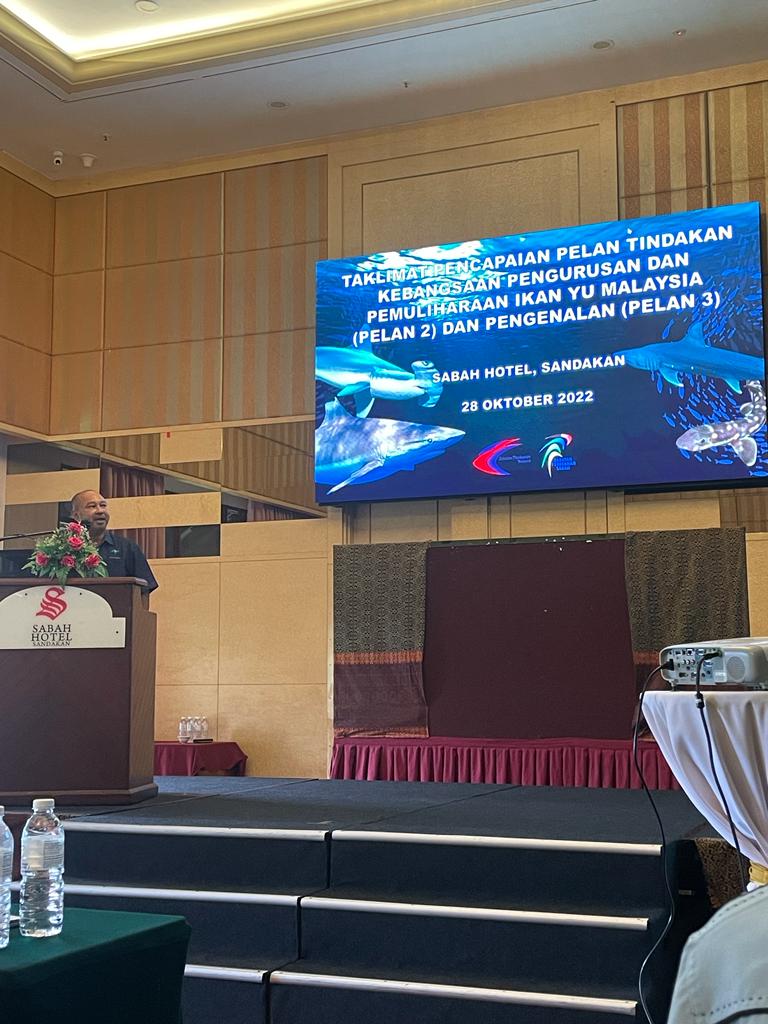 Progress – Threatened Species
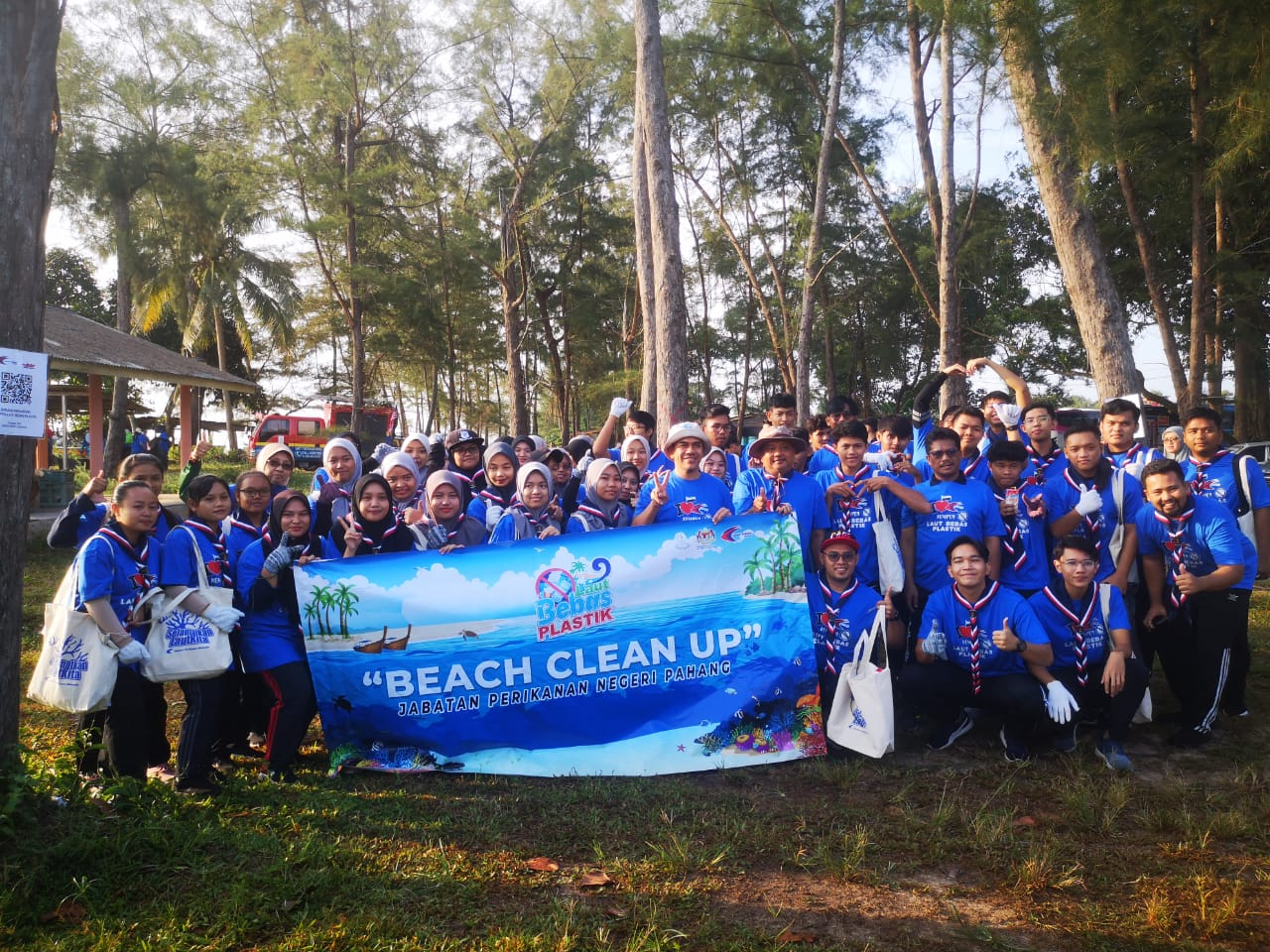 Activities Related to CTI-CFF Goals with Different Budgets:
Awareness program
Conservation Talk
Beach Clean-Up Program
Sea Turtle Hatchling Release Program
Capacity building
Transfer of Management Knowledge about Marine Endangered Species Conservation Course for Fishermen
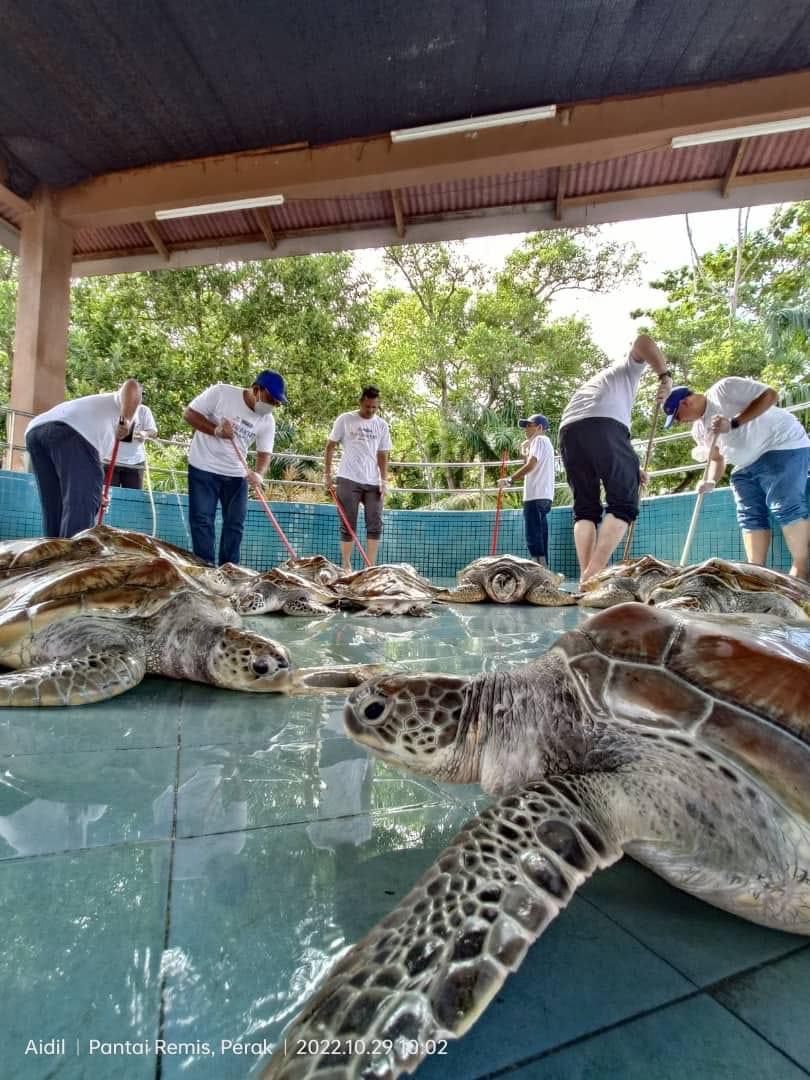 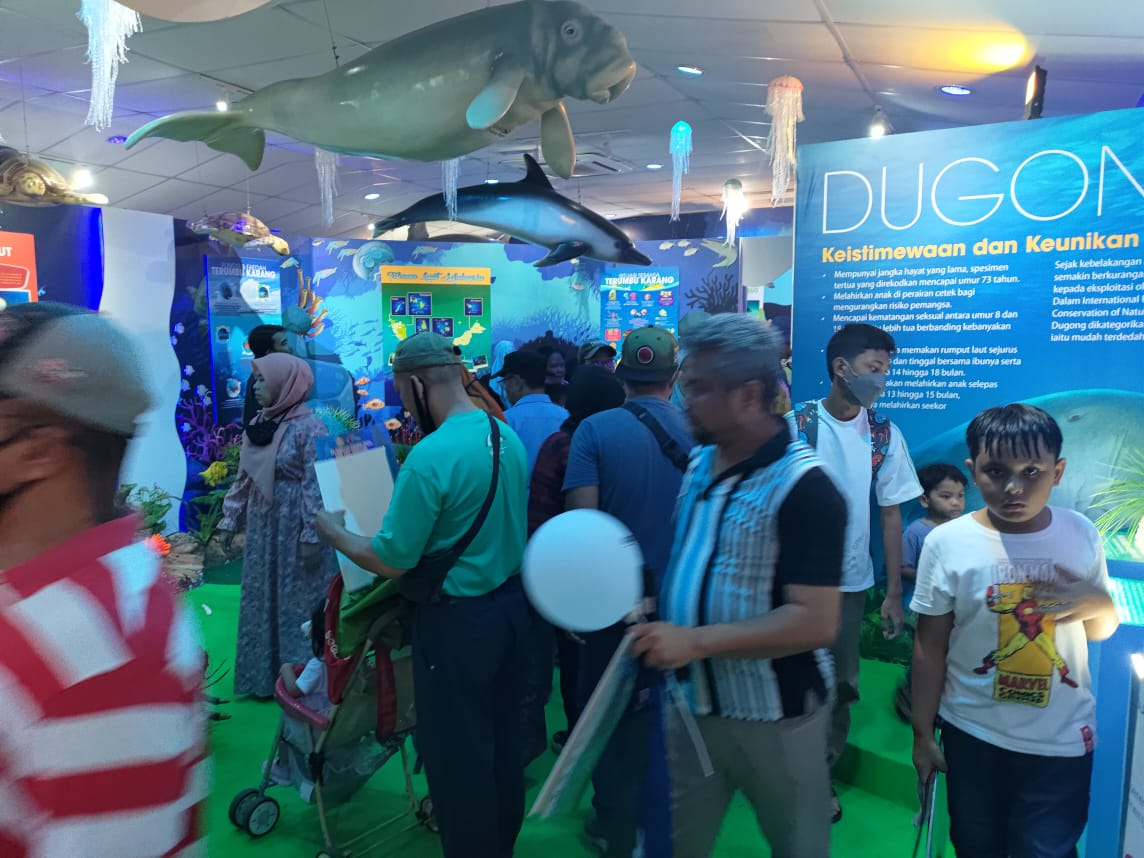 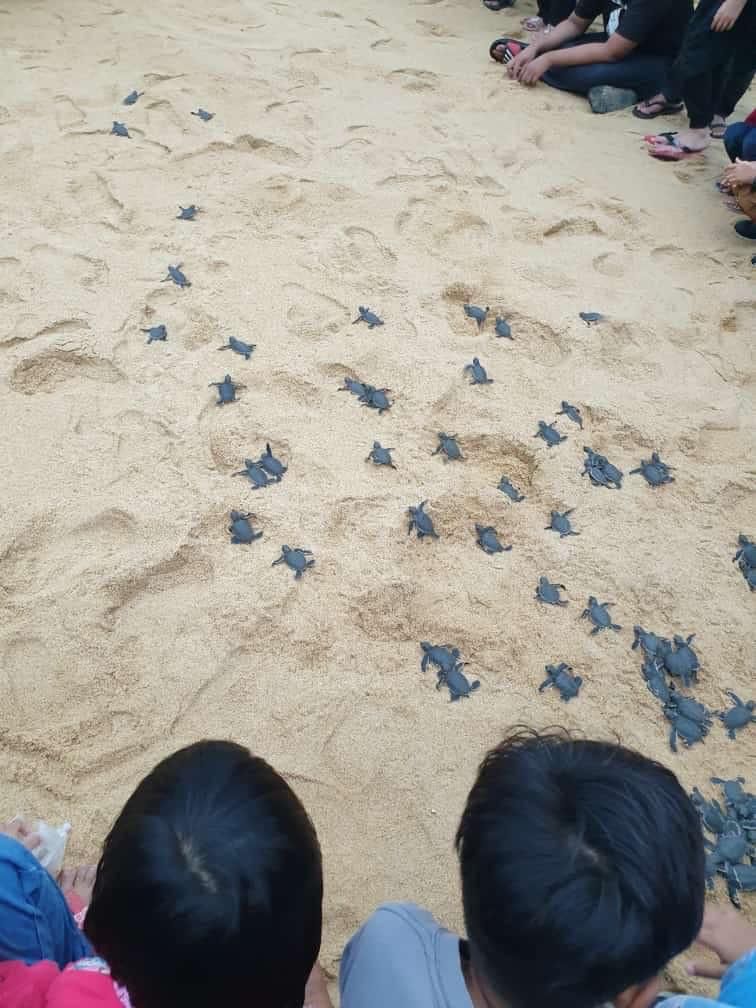 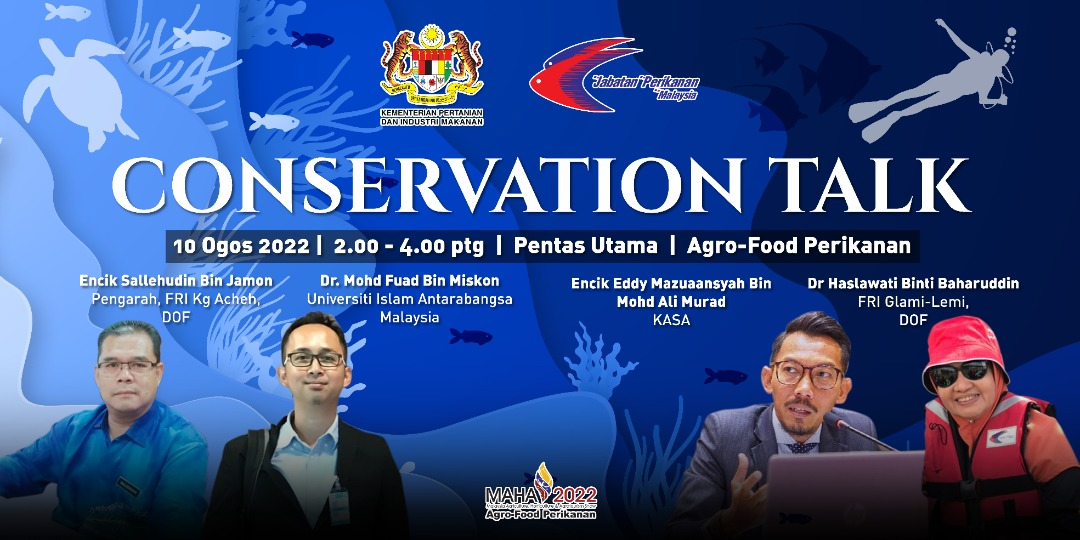 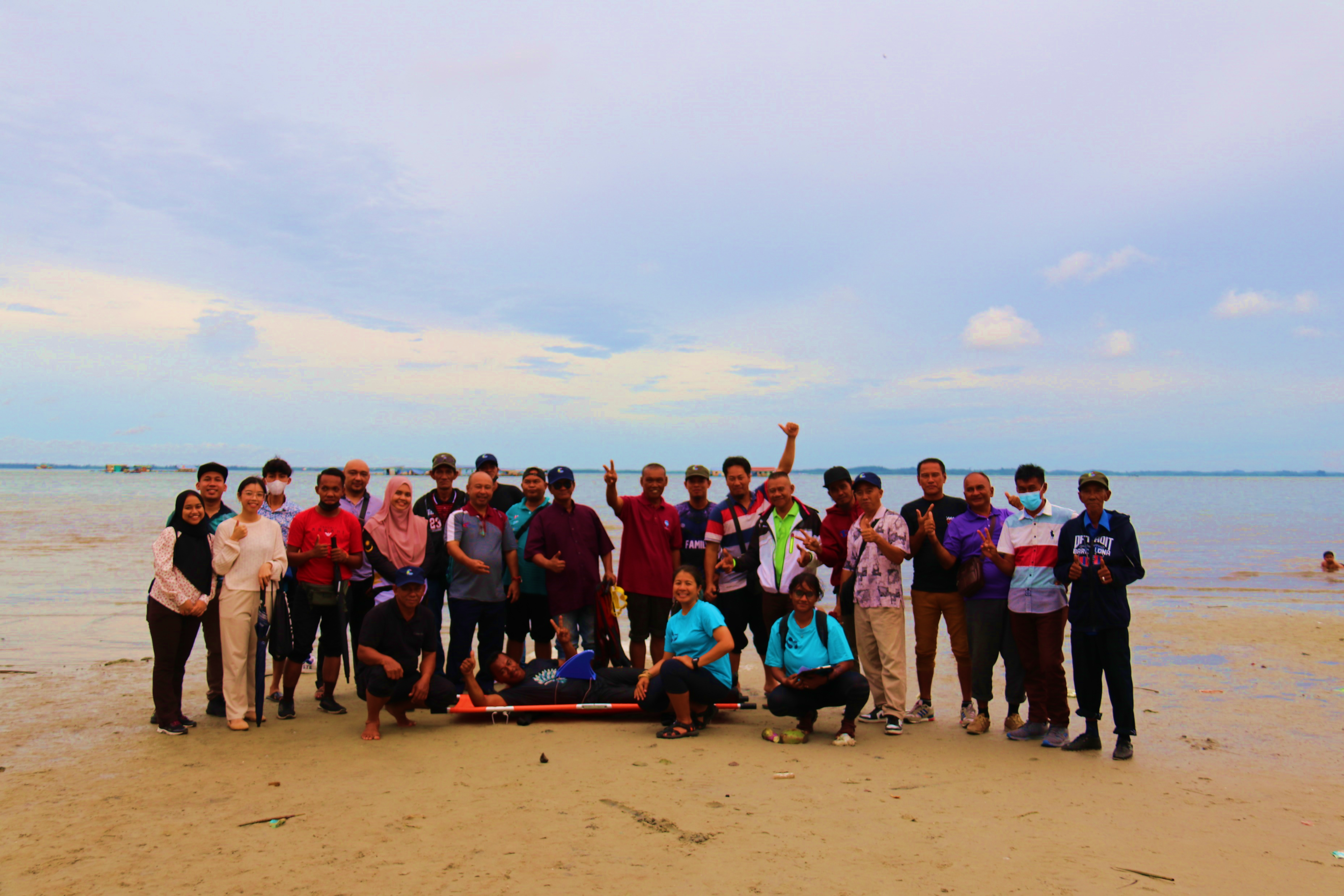 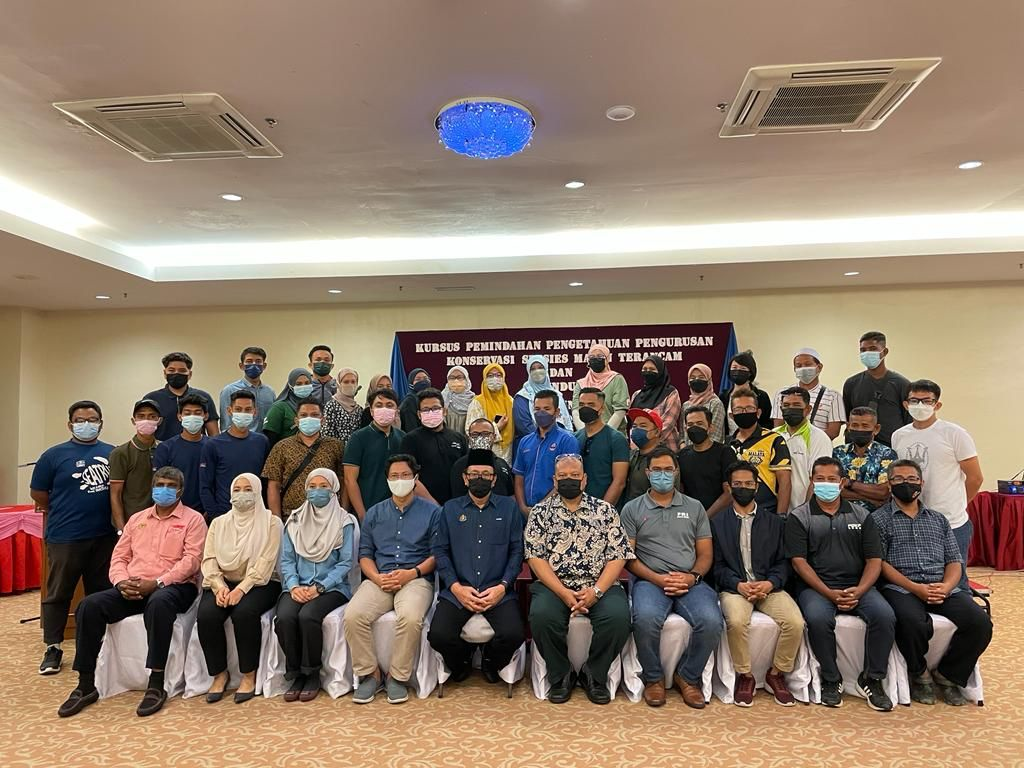 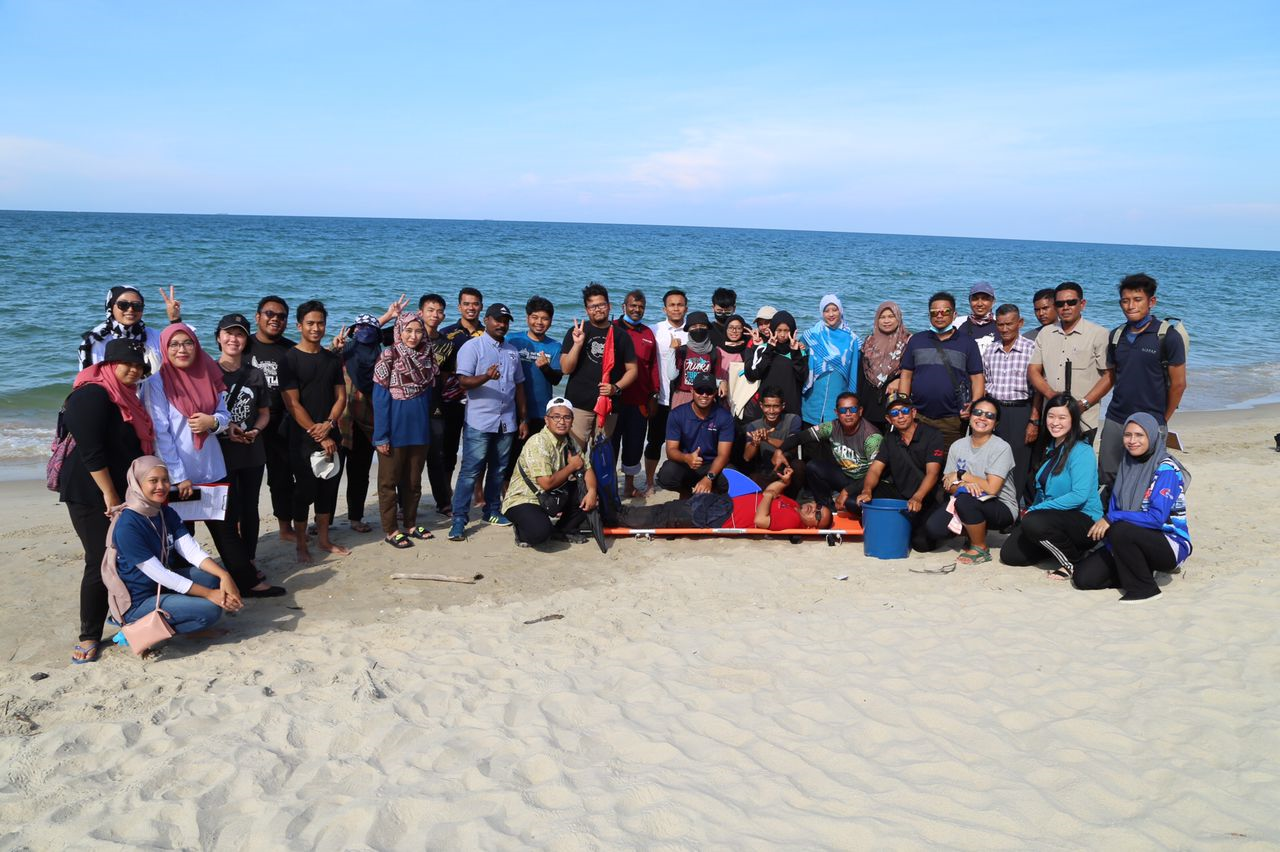 Challenges
Resources (financial, expertise)
Coordination, monitoring & evaluation of the implementation
Return of Investment (RoI) - Translating efforts into profits & social impact
Roadmap – Seascape
Roadmap – EAFM
Roadmap – MPA
Roadmap – CCA
Roadmap – Threatened Species
Potential Regional Program and Support Required
Capacity building program
.
Publications
A. Journal
Nurrul Fazlina Osman, Ejria Binti Saleh, Nurulain Binti Ismail, Justin Sentian, Madihah Jafar Sidek, 2022. Climate Change Impacts to Coastal Communities in Kudat, Sabah, Malaysia. Malaysian Journal of Social Sciences and Humanities,7(9)
Carolyn Melissa Payus, Justin  Sentian, 2022. Extended air pollution index (API) as tool of sustainable indicator in the air quality assessment: El-Nino events with climate change driven. Global Journal of Environmental Science and Management, 8 (4)545-560.
Justin Sentian, Payus, Franky Herman, Vivian Wan Yee Kong, 2022. Climate change scenarios over Southeast Asia.  APN Science Bulletin. Asia-Pacific Network for Global Change Research.
Foo Jurry, Marja Azlima Omar, Diana Demiyah Mohd Hamdan, Oliver Valentine Eboy, 2022. The Perception and Resilience of Bagang Community on Climate Change in Marine Protected Area, Pitas, Sabah, Malaysia Journal ASM Science Journal (17)
Mustafa, S. and Saad, S. (2021). Coral Triangle: Marine Biodiversity and Fisheries Sustainability. In: Leal Filho W., Azul A.M., Brandli L., Lange Salvia A., Wall T. (eds) Life Below Water. Encyclopedia of the UN Sustainable Development Goals. Springer, Cham, Switzerland.
Publications
Estim, A., Rossita, S., Muhamad Shaleh, S.R., Saufie, S., & Mustafa, S. (2023). Decarbonizing Aquatic Food Production Through Circular Bioeconomy of Aquaponic Systems. Aquaculture Studies, 23(4), AQUAST963. http://doi.org/10.4194/AQUAST963.
Mustafa, S.,  Muhamad Shaleh, S.R., S. Estim, A., Shapawi, R., Waheed, Z. Saleh, E. & Chen, C. A.  (2022).The Smart Sea concept and its application for ocean management in a changing climate’.  'Marine & Life Sciences'.
Report: Preliminary study for Coastal Vulnerability at selected Marine Park Islands in Sabah: A case study from Sipadan Island Park, Turtle Islands Park (Gulisaan, Bakkungaan, Selingaan) and Tunku Abdul Rahman Islands Park (Manukan, Mamutik Sapi). Roslee, Rodeano et. al.
Report: Mobilization of state stakeholder to investigate reports of diseased sharks in Sipadan Island Park 
A Study on Ecological Carrying Capacity Based on Tourism Impact in Marine Protected Area: A Cases Study of Tunku Abdul Rahman Park, Kota Kinabalu, Sabah. M. Nasrulhakim
Reproductive Biology of Sea Turtle Nesting in Sipadan Island, Sabah Malaysia. I. Irwan
.
Publications
B. Books
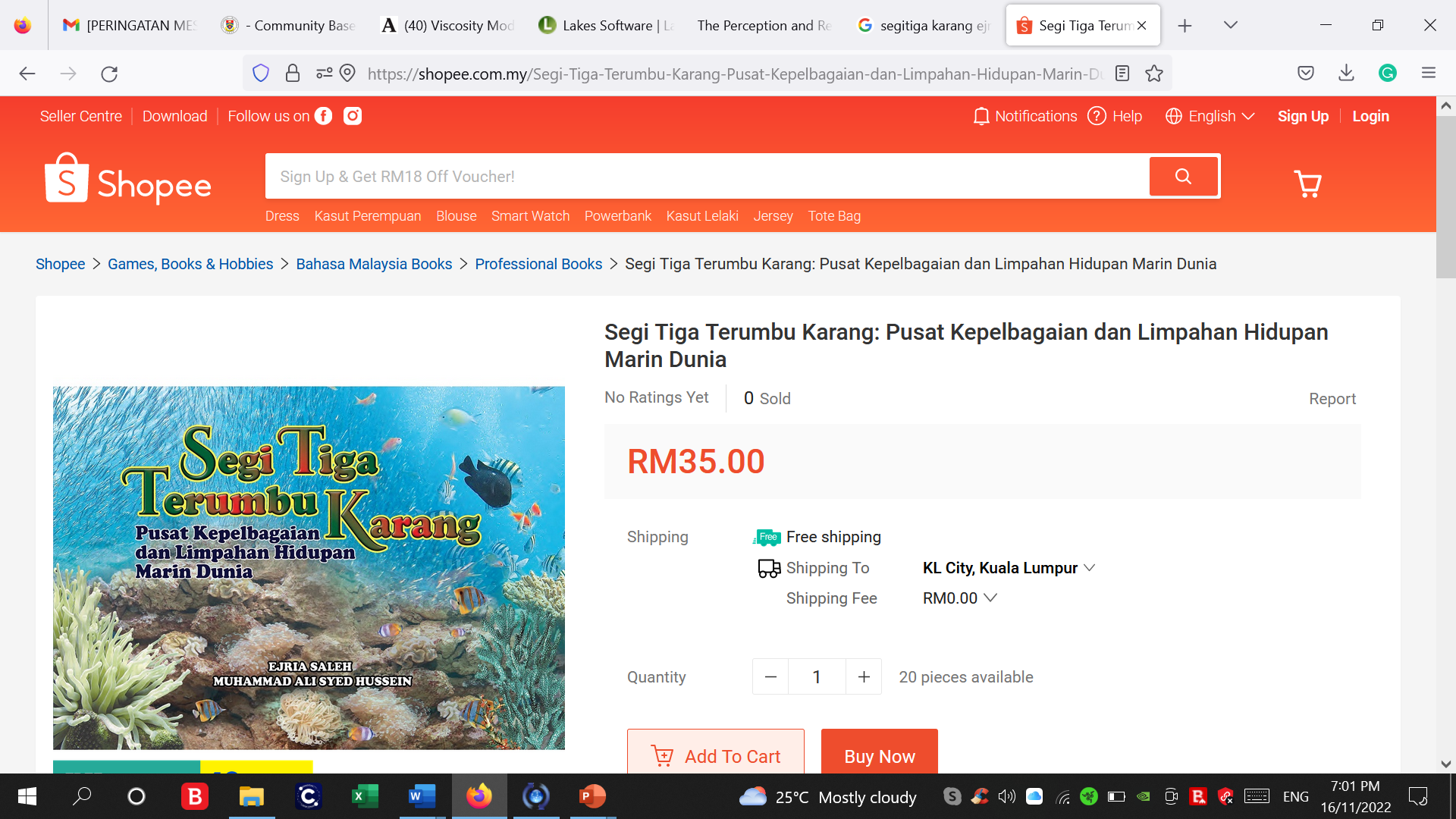 Saleh, E. dan Hussein, M.A. 2022. Segi Tiga Terumbu Karang: Pusat Kepelbagaian dan Limpahan Hidupan Marin Dunia.

Saleem et al, 2022.  (likely to be published in December 2022). Chapter on: Marine biodiversity and climate change: multidimensional approaches for ‘The Ocean We Want’ by 2030 in a book: SDGs in the Asia - Pacific Region', Springer, Switzerland.
Publications
C. Others
Turtle Identification Card & Turtle Stamp Book

Endangered, Threatened and Protected Marine Species Posters
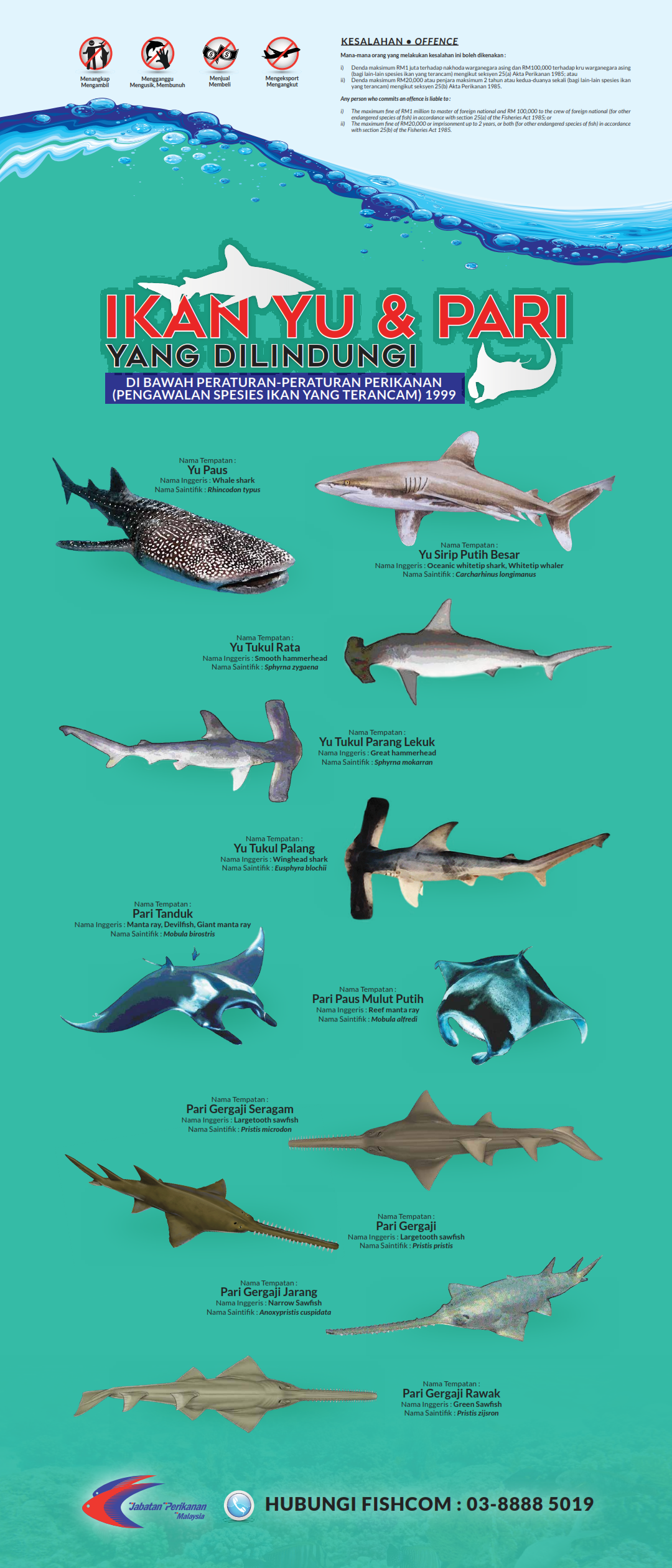 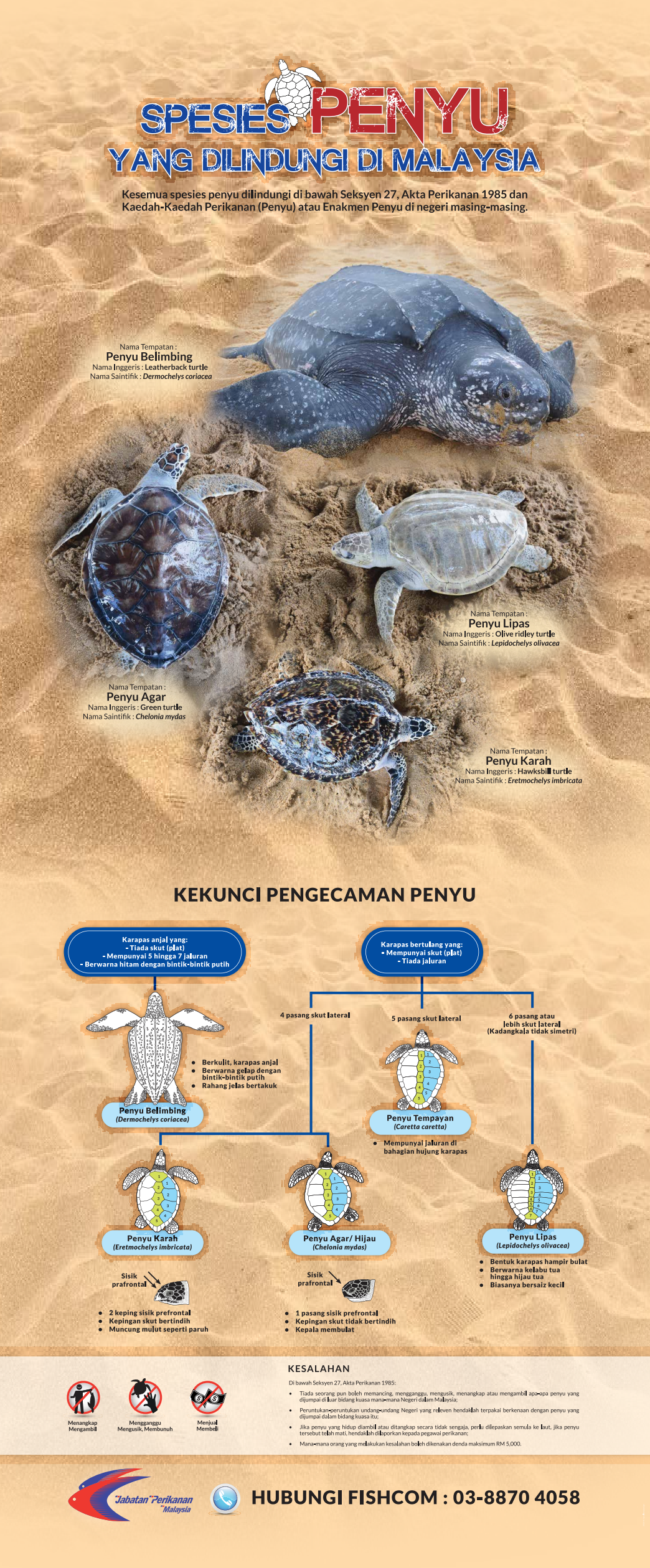 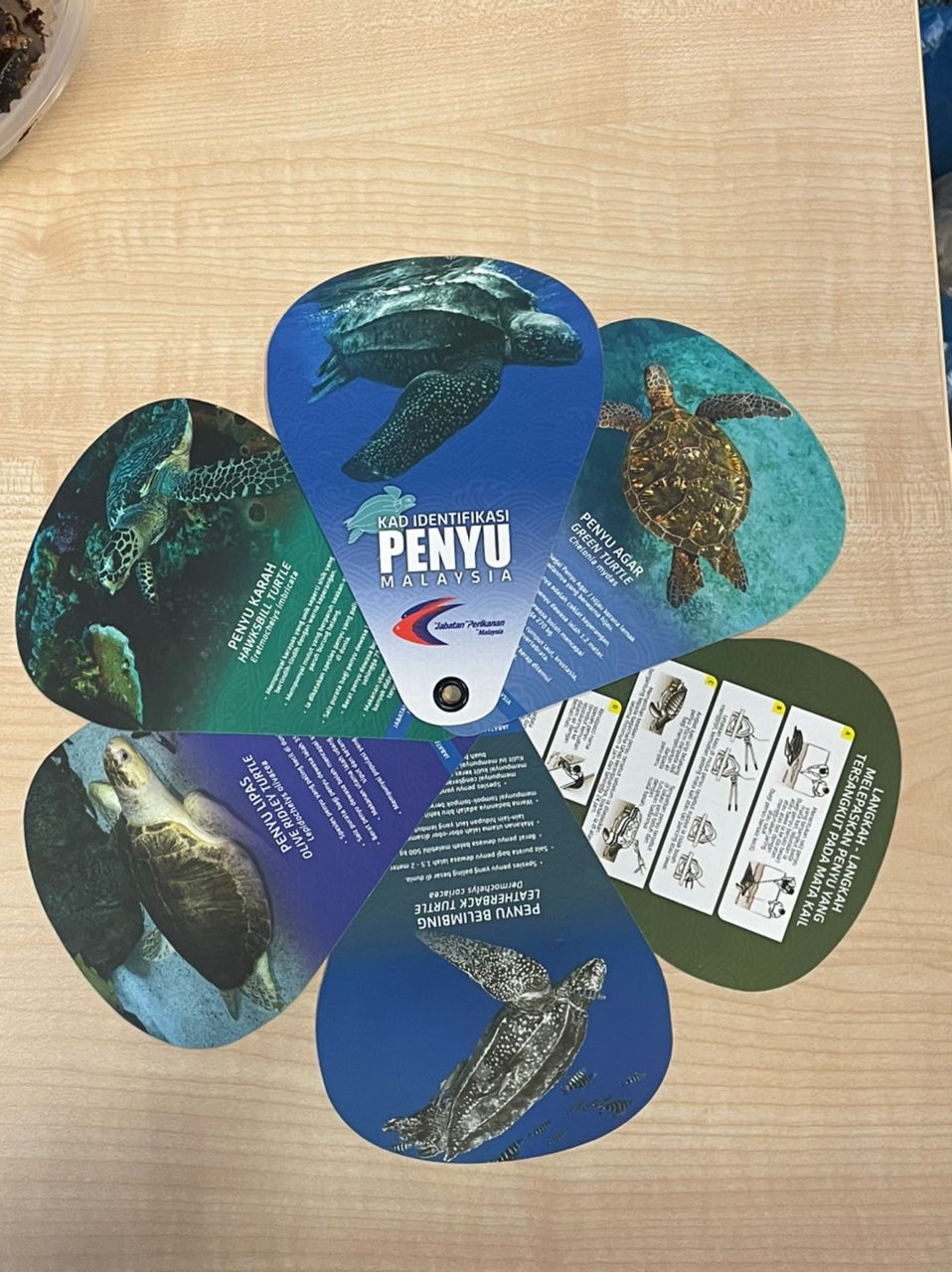 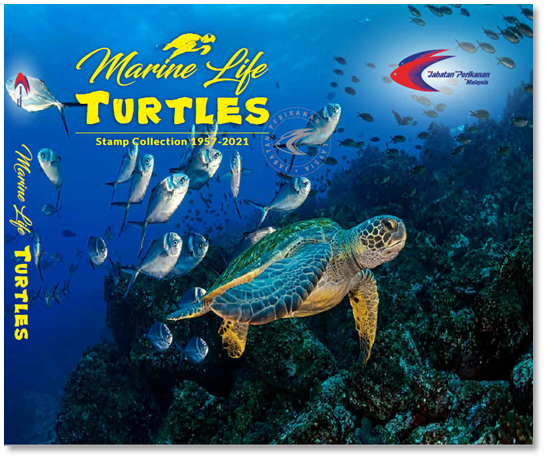